جـــامعة بــاجــي مختــار - عنــابـة
كلية علوم الأرض
قسم الجيولوجيا
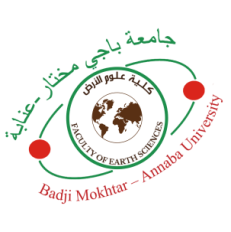 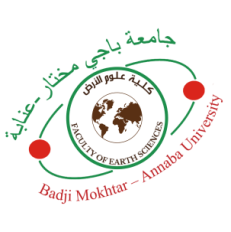 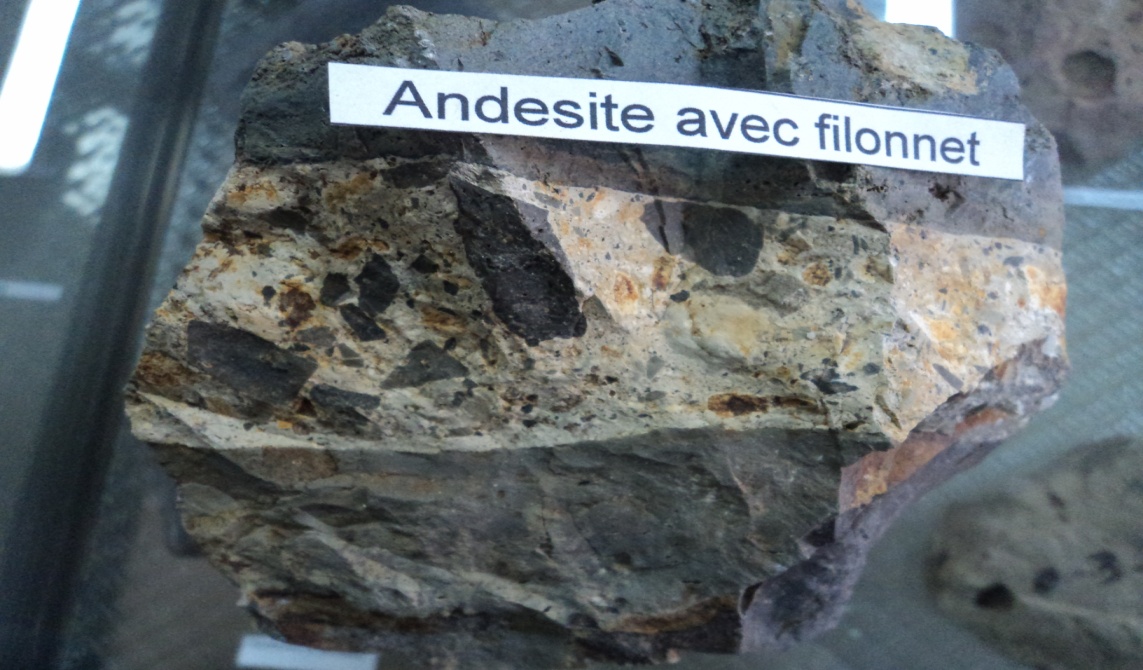 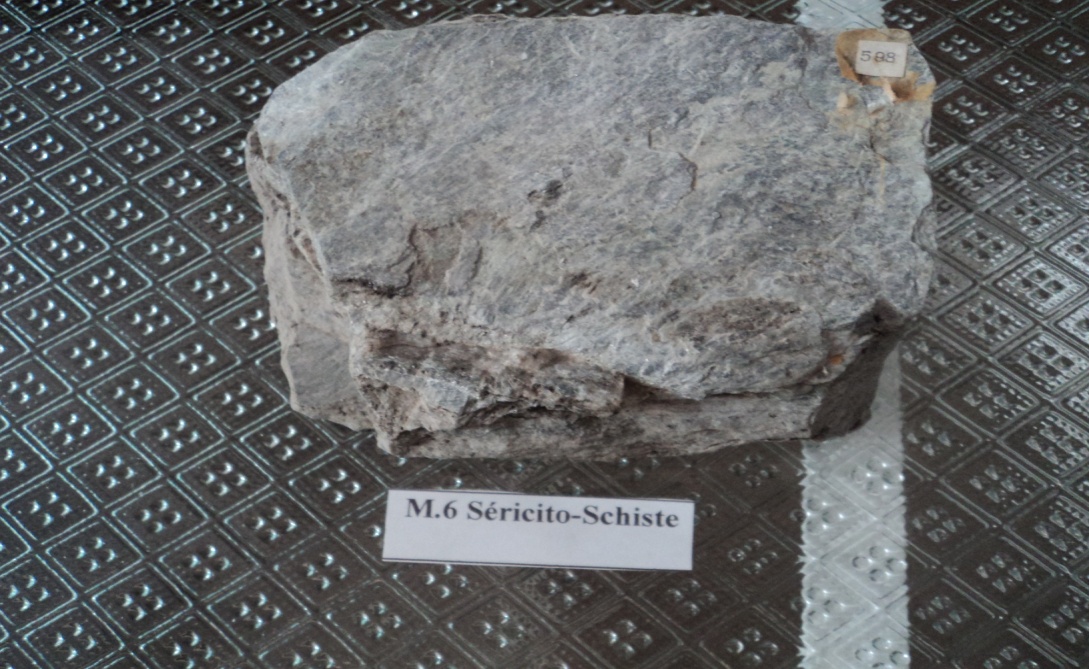 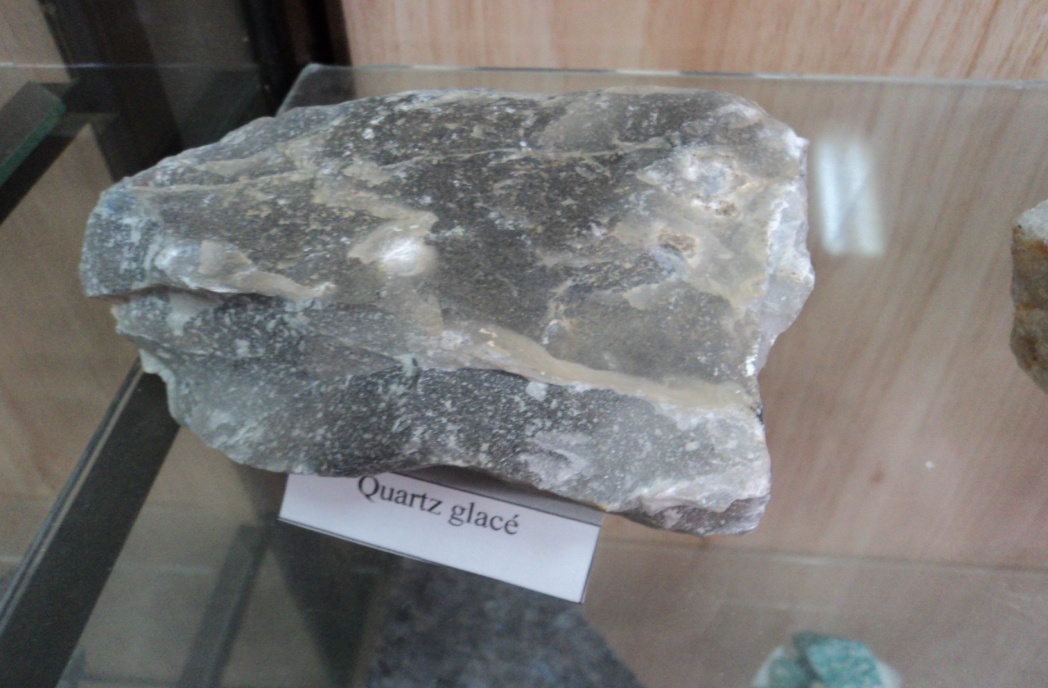 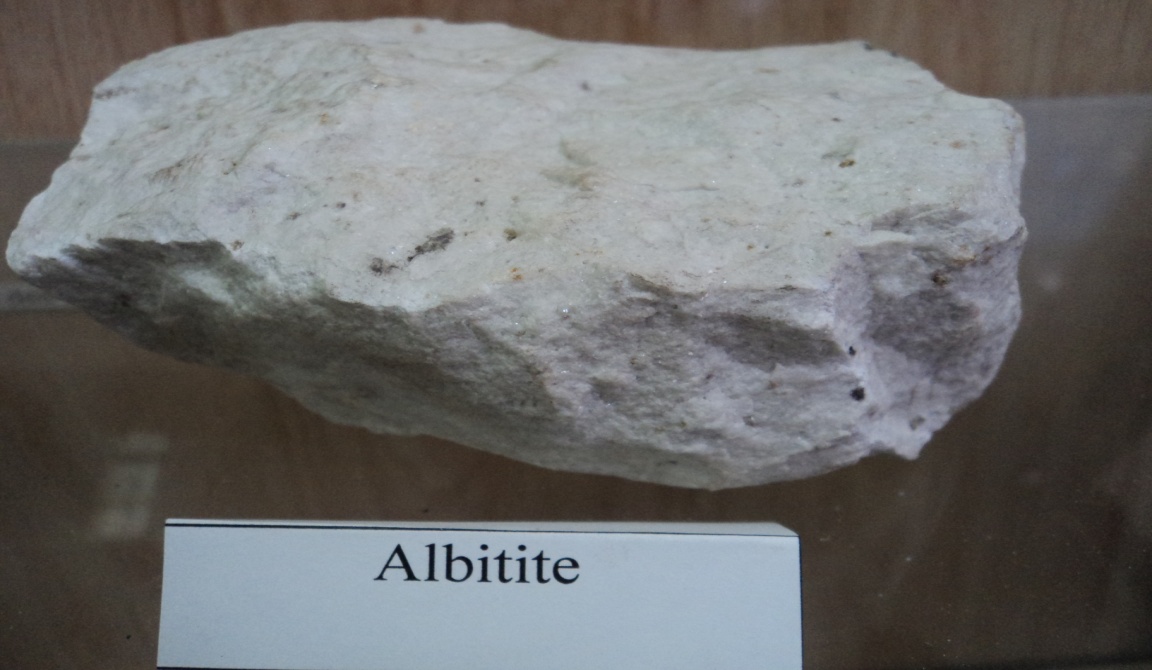 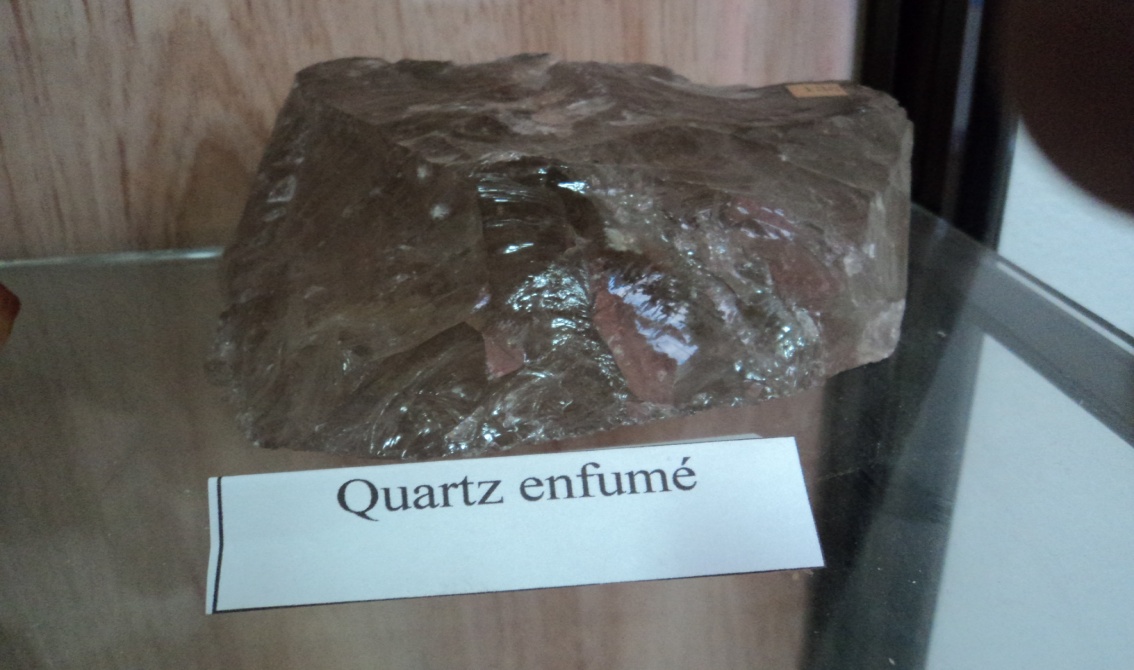 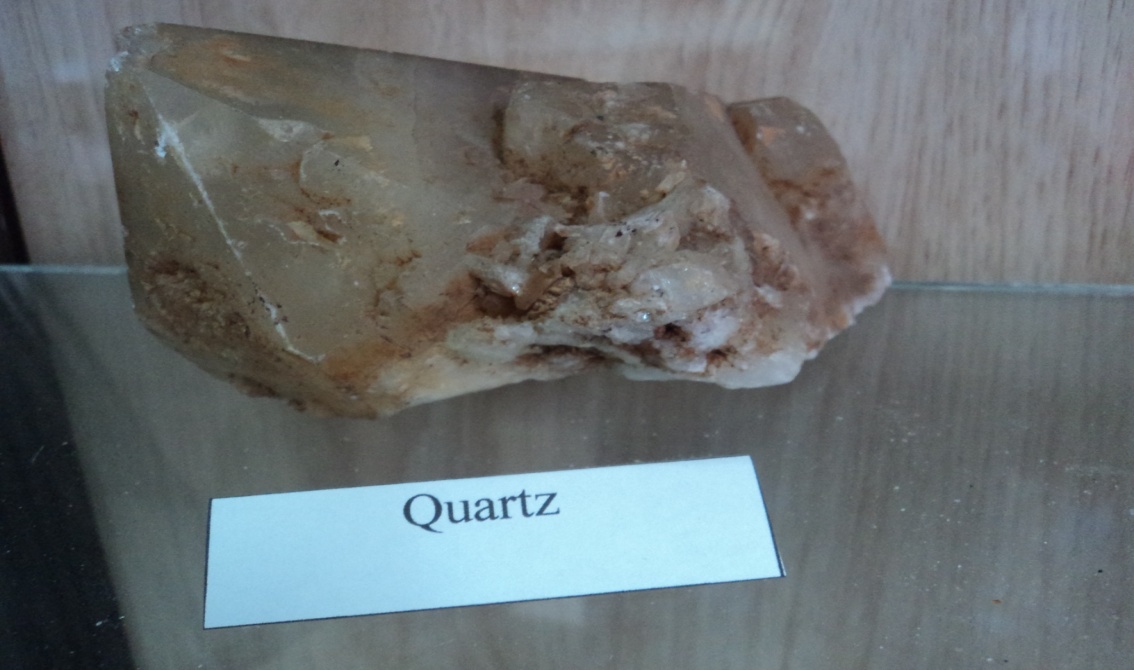 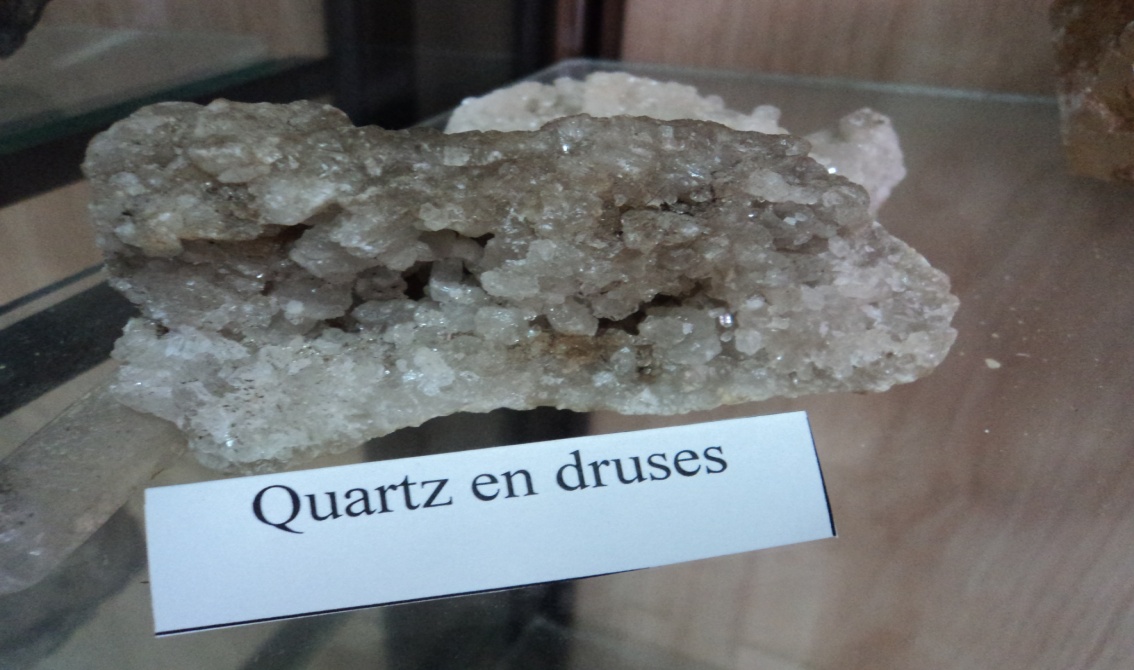 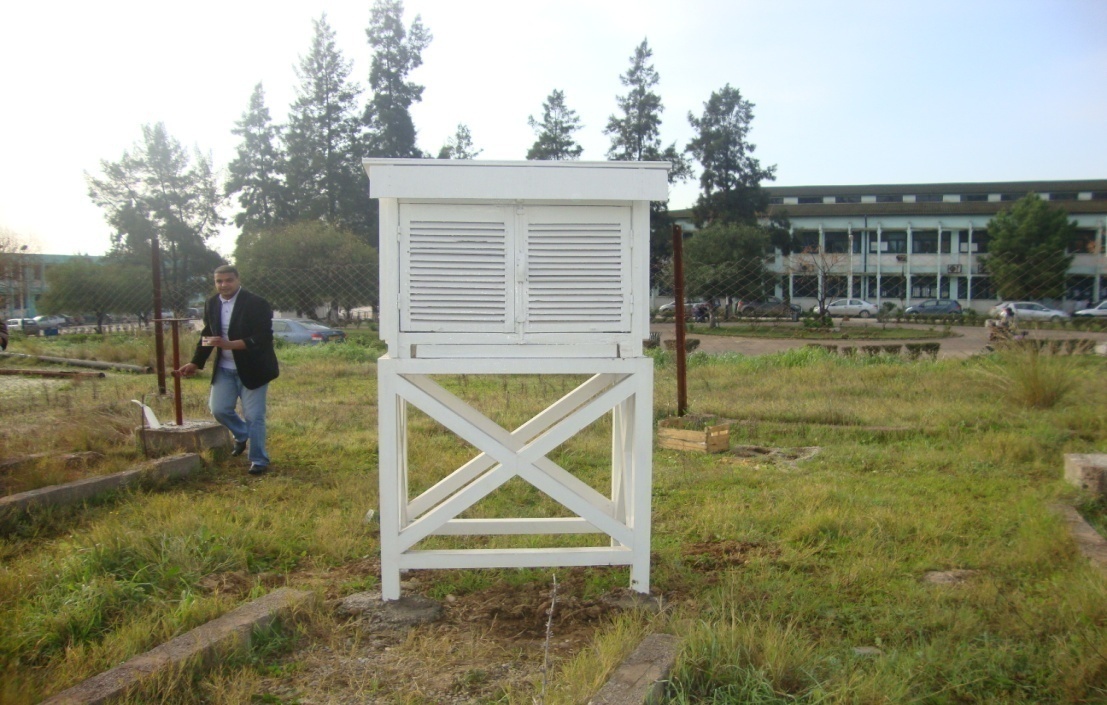 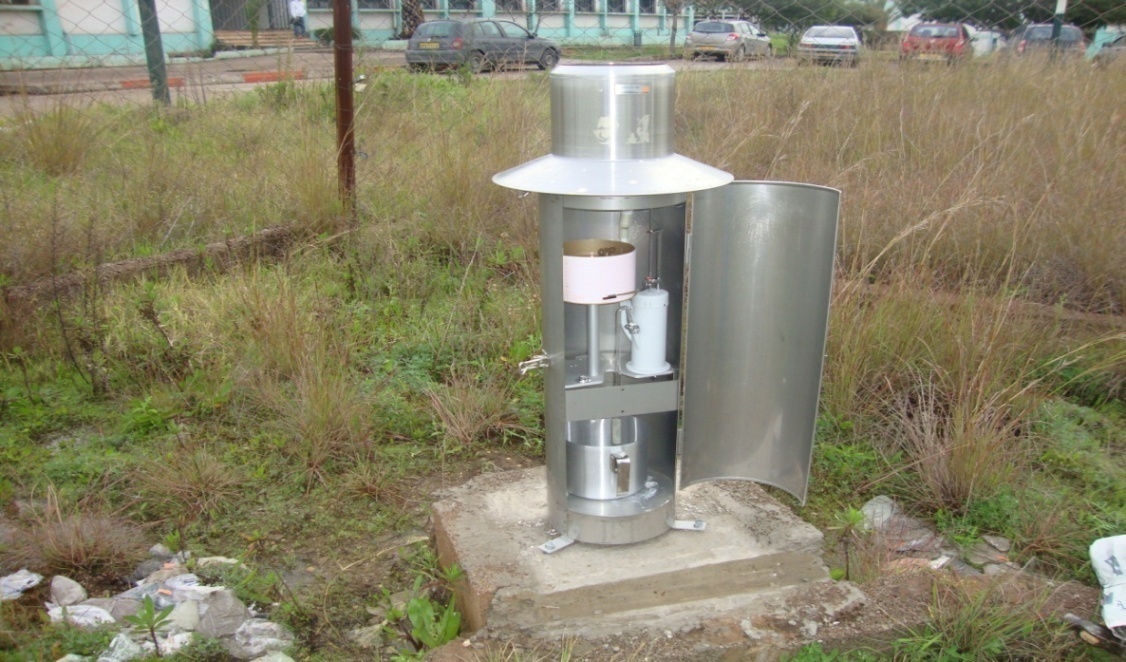 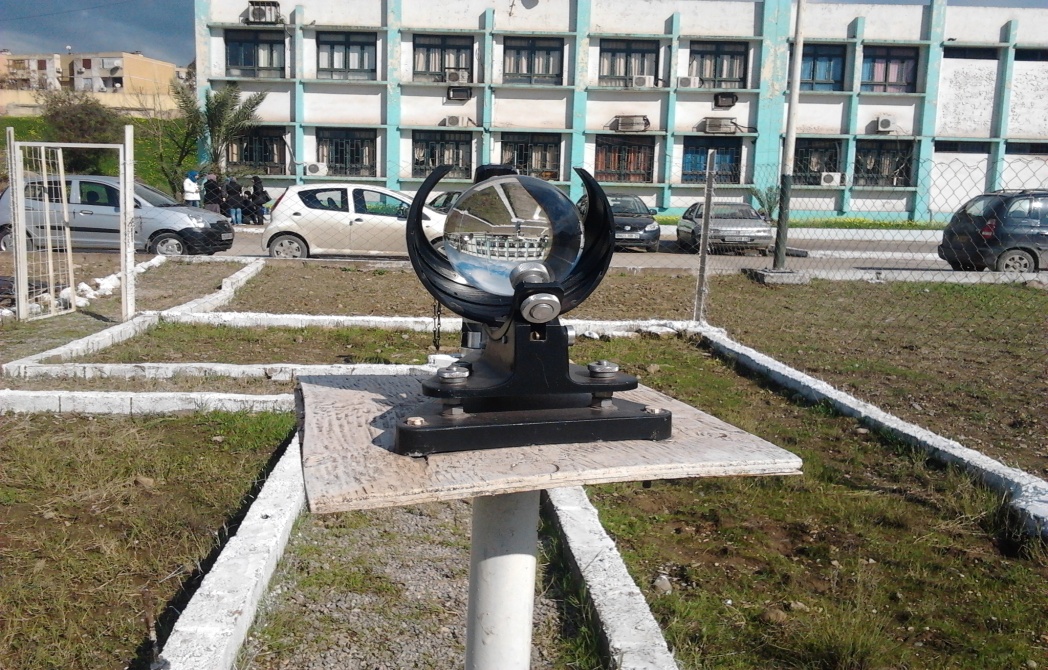 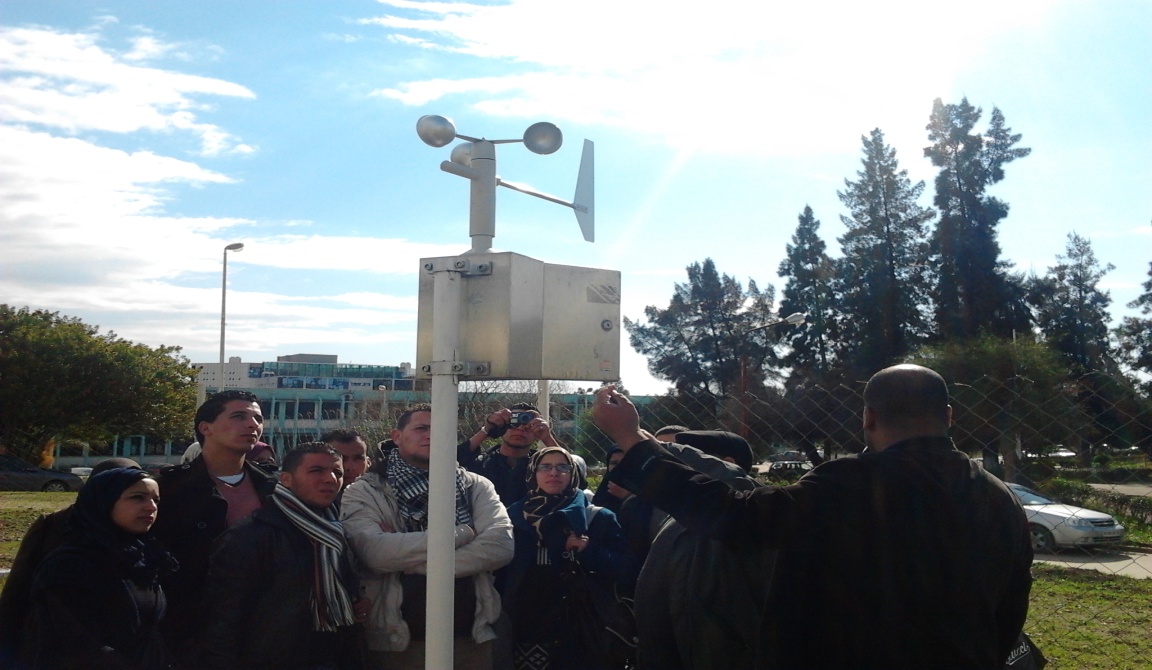 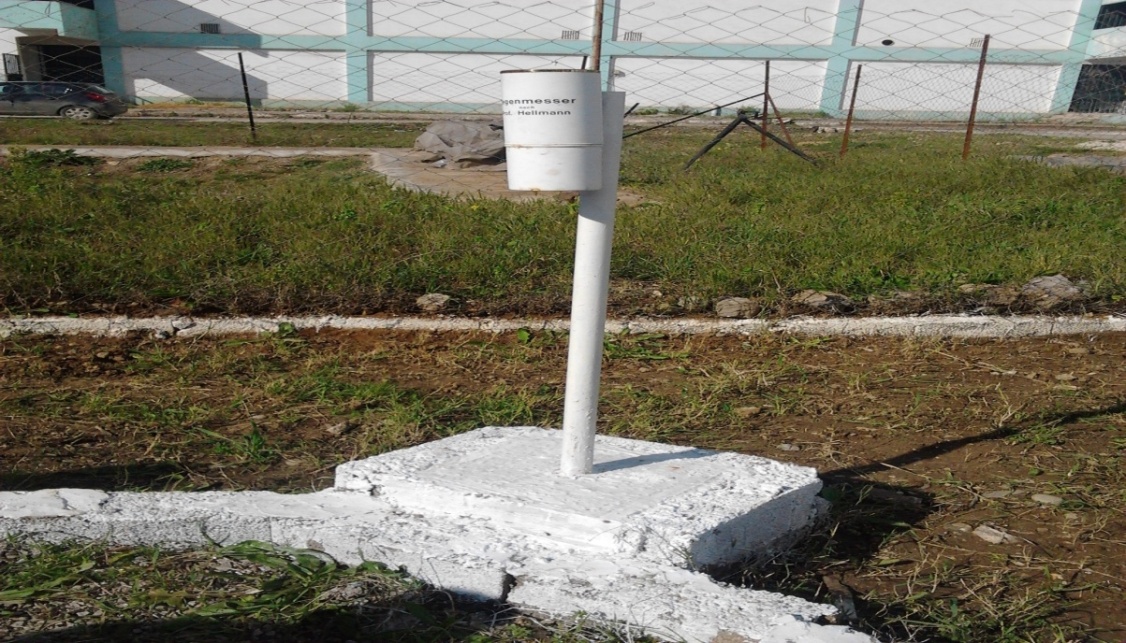 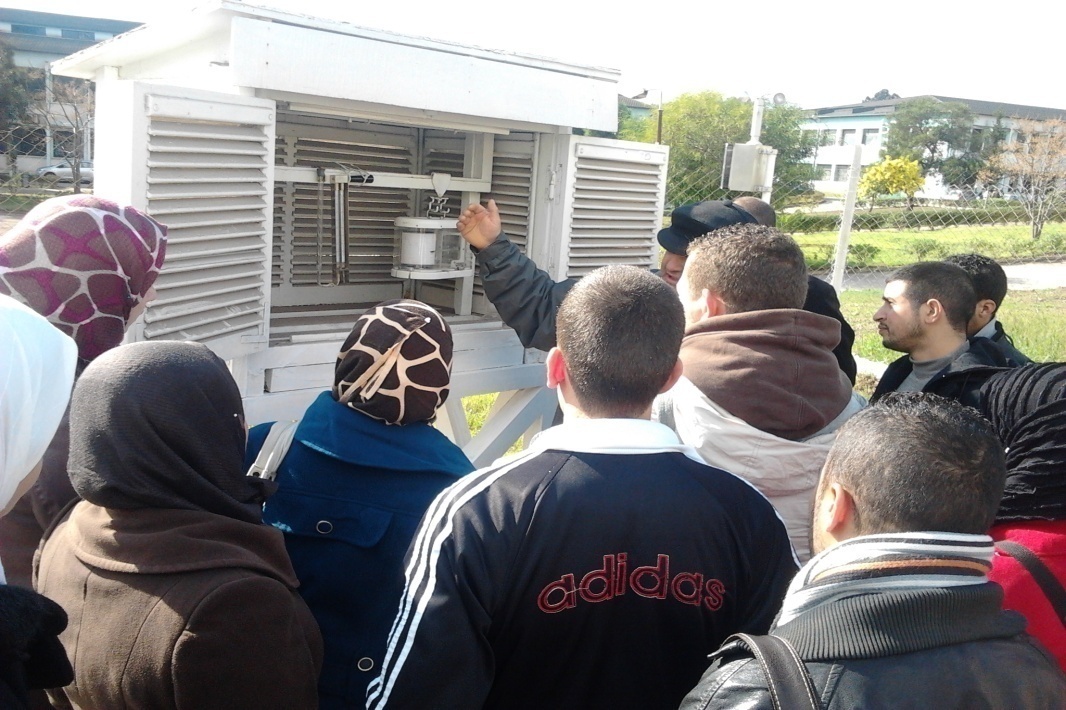 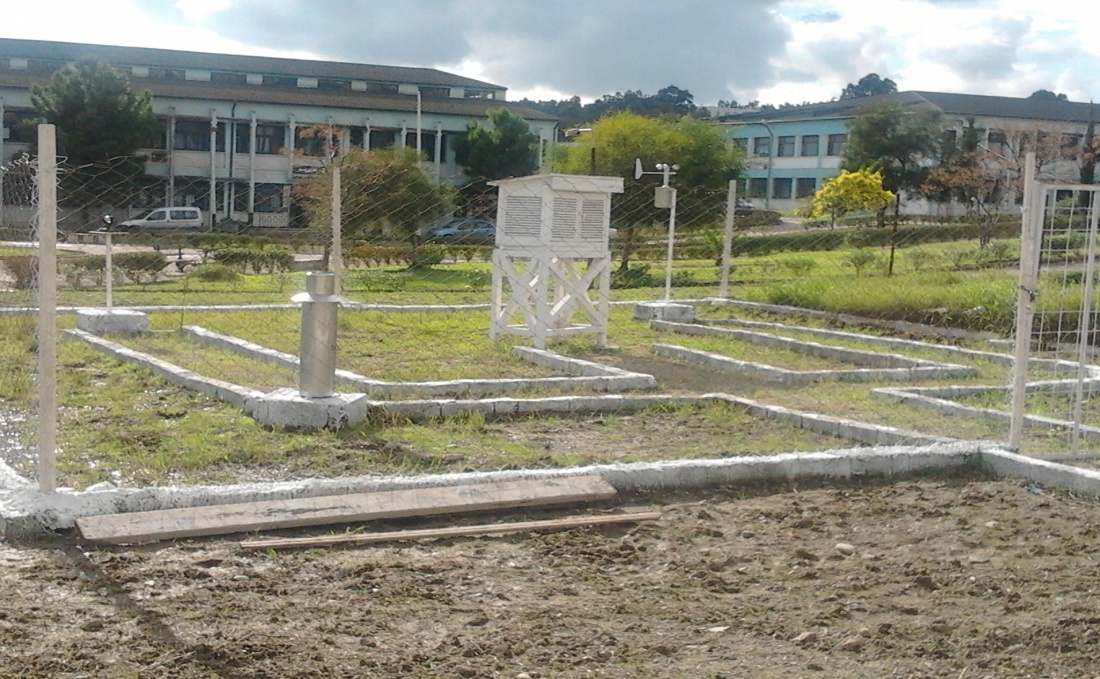 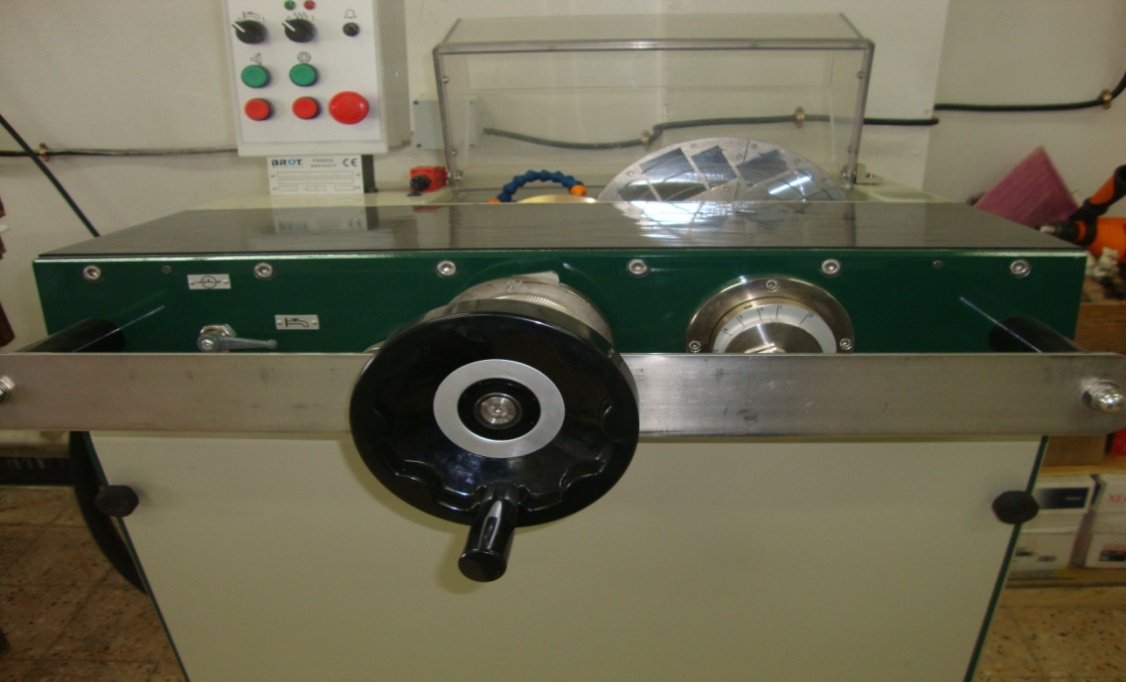 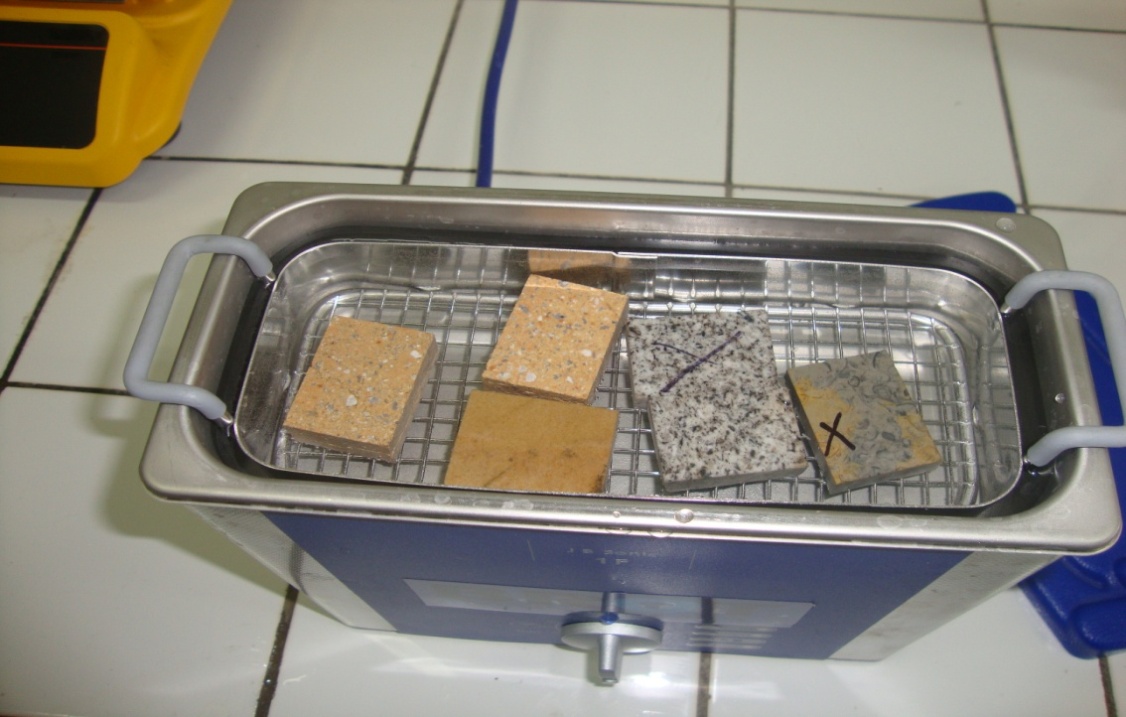 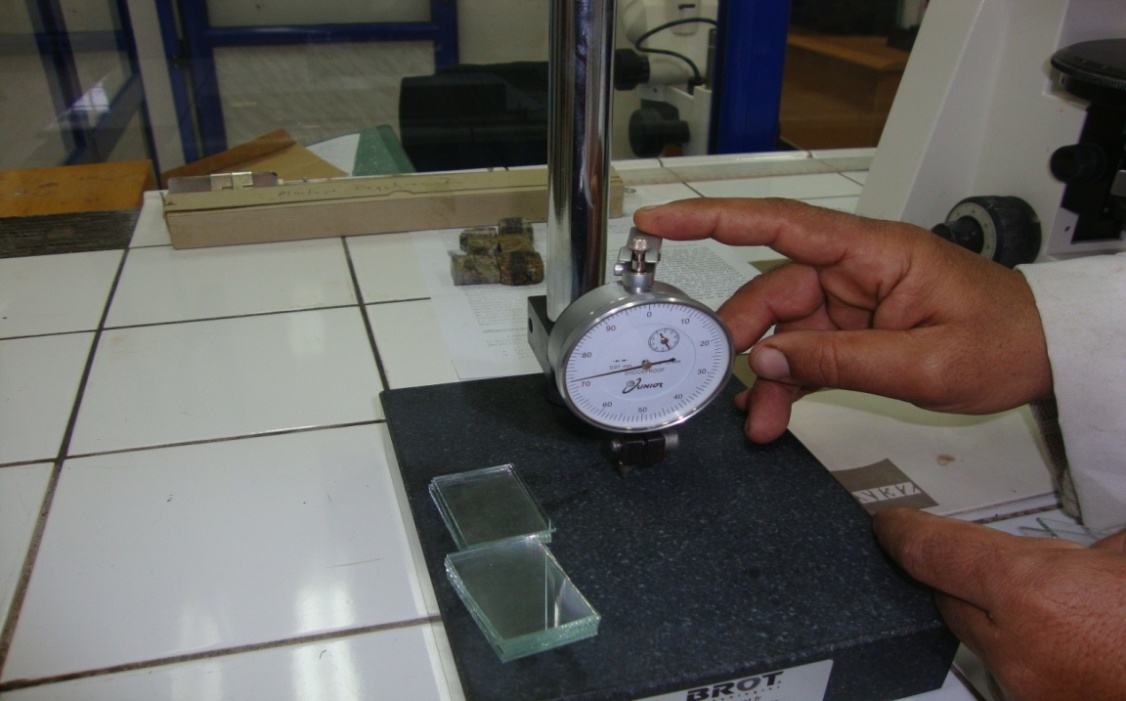 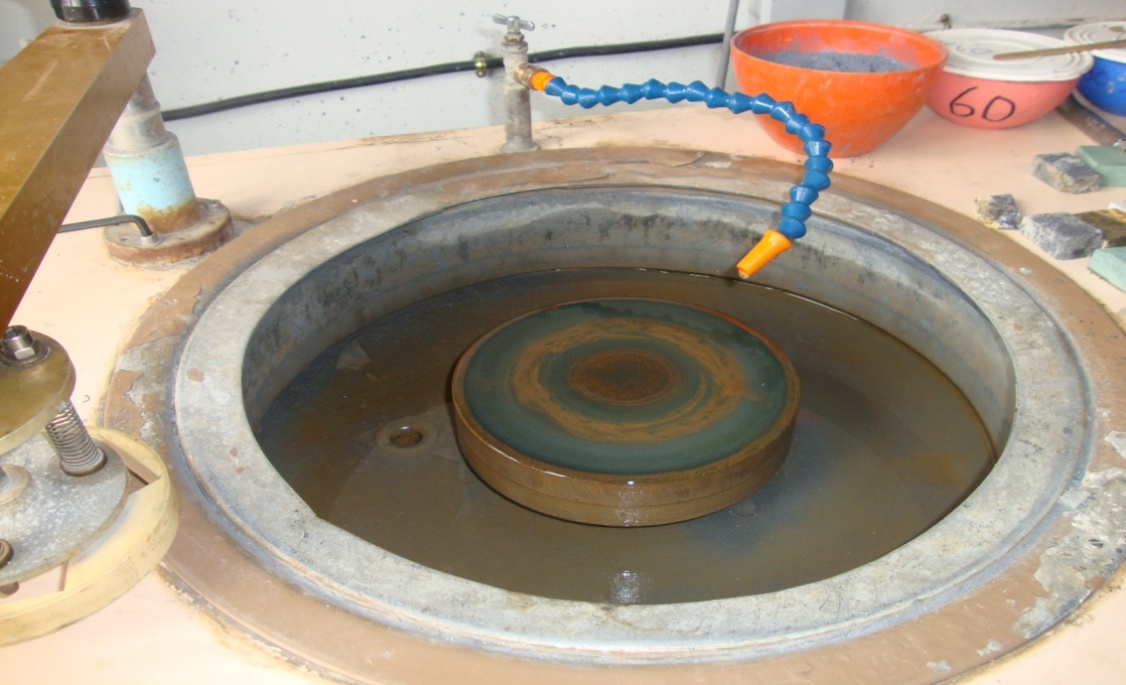 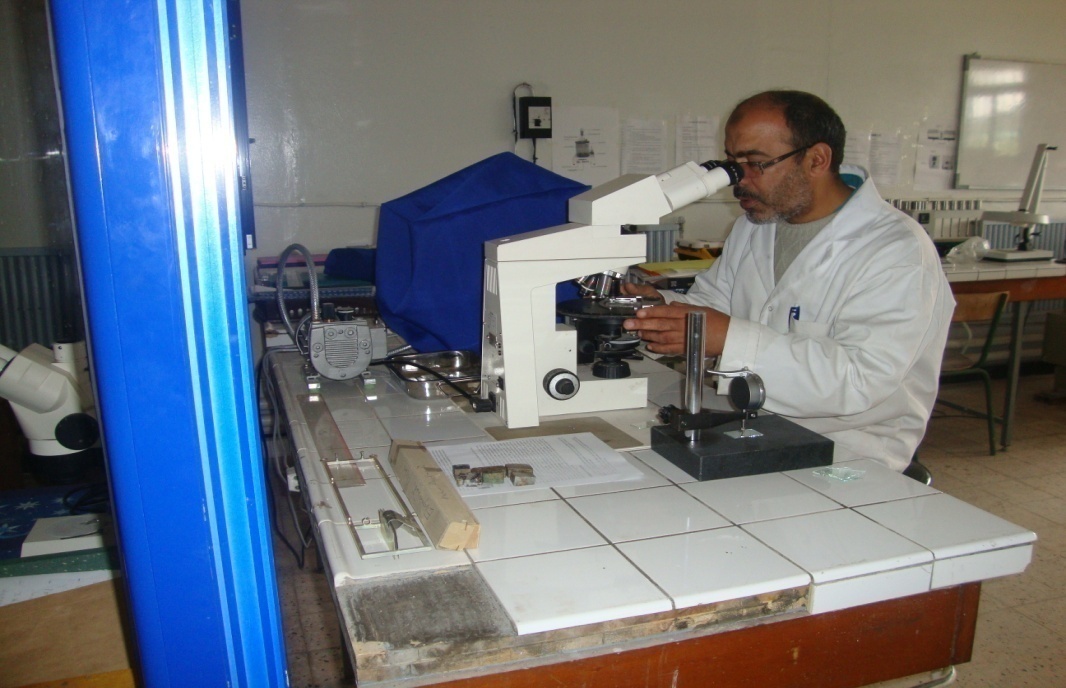 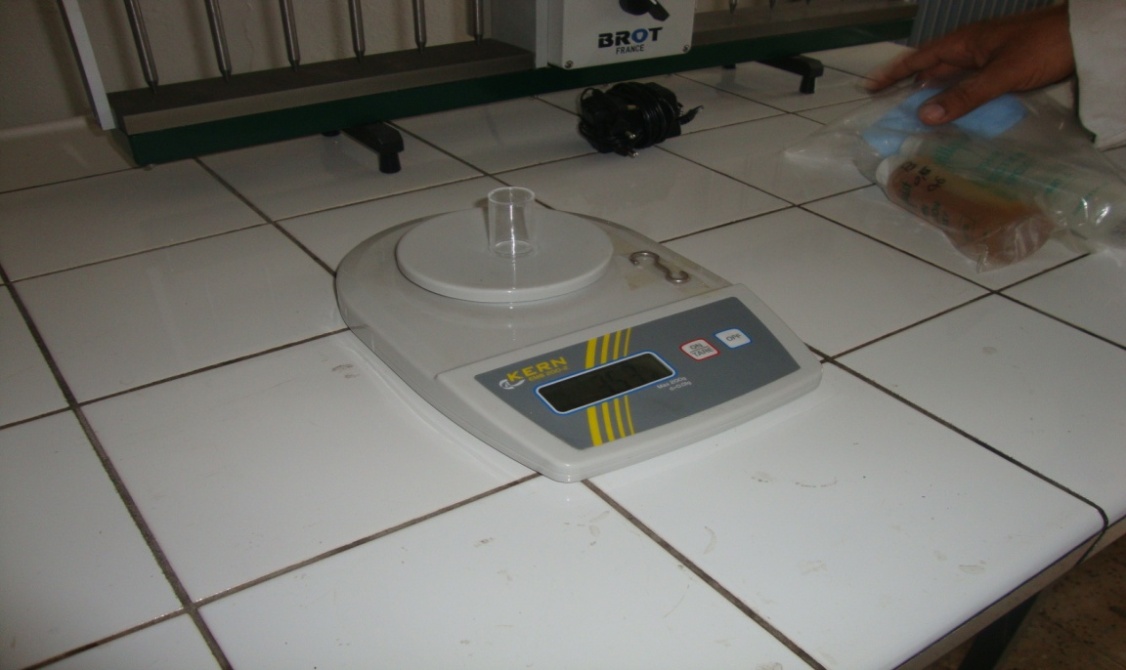 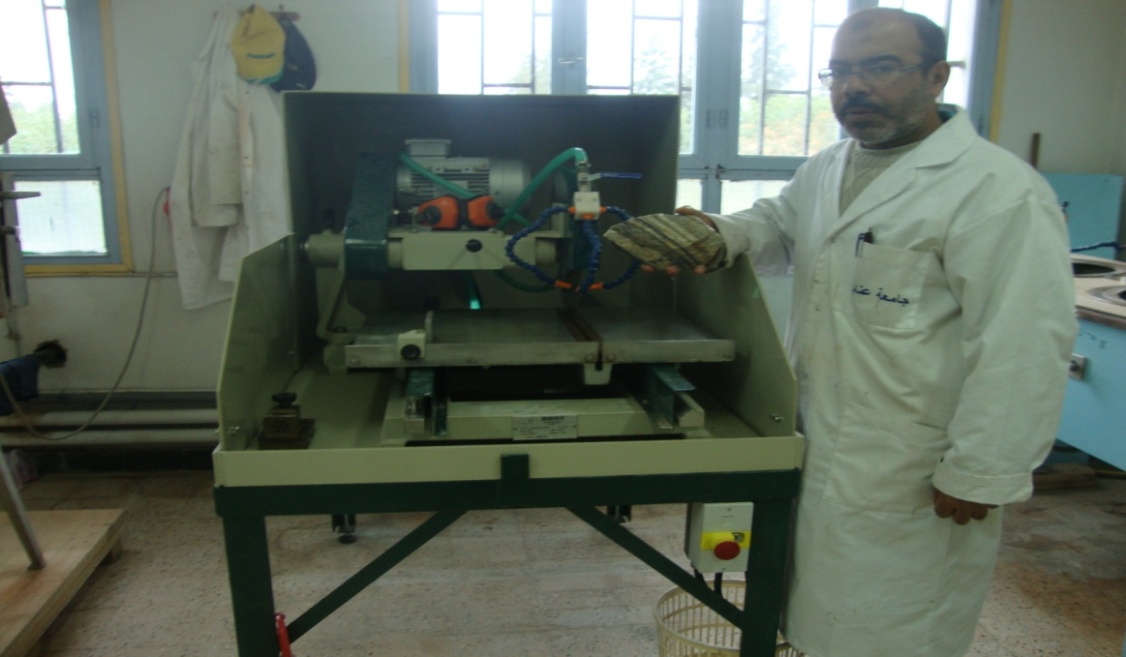 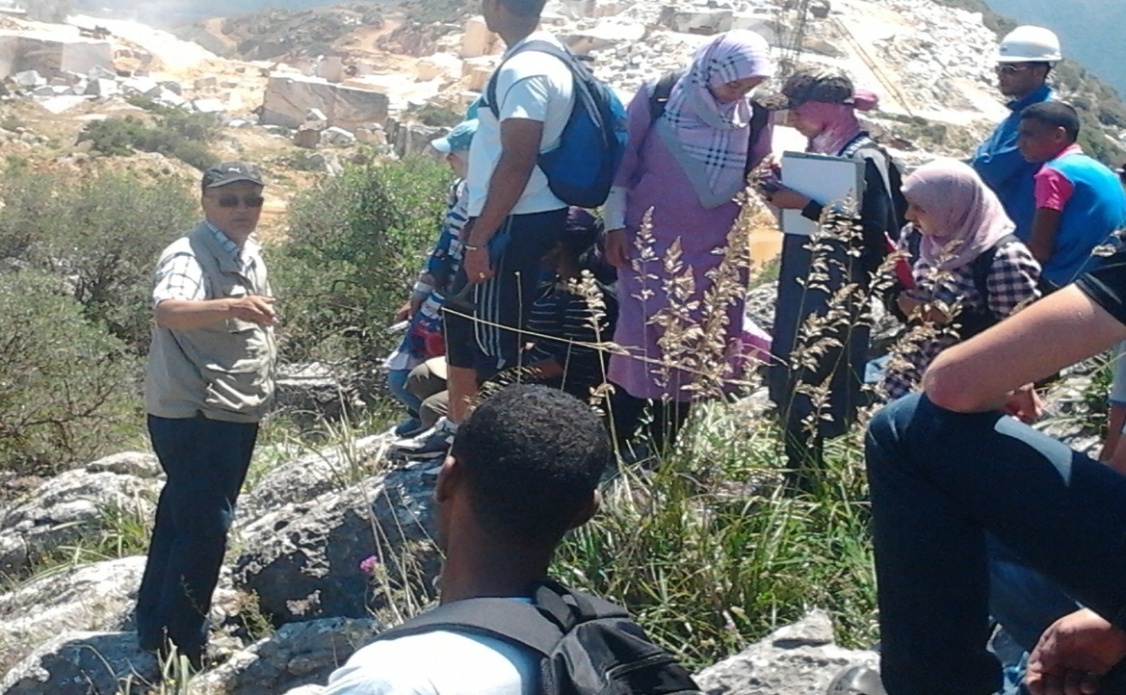 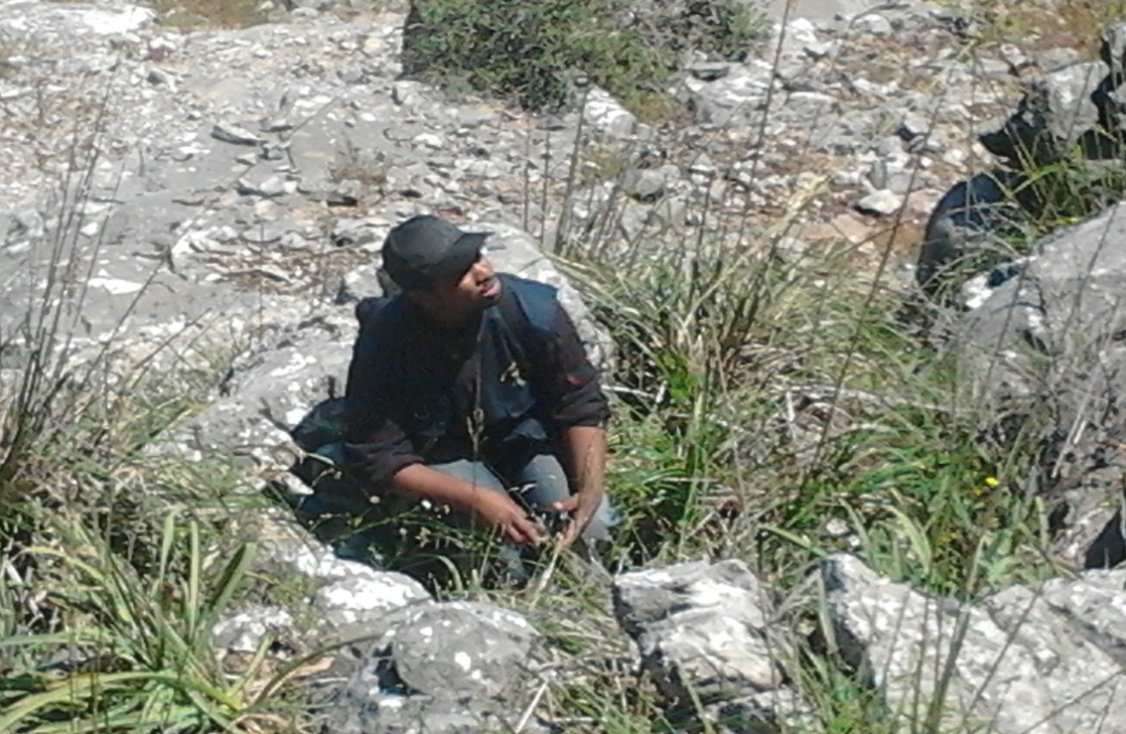 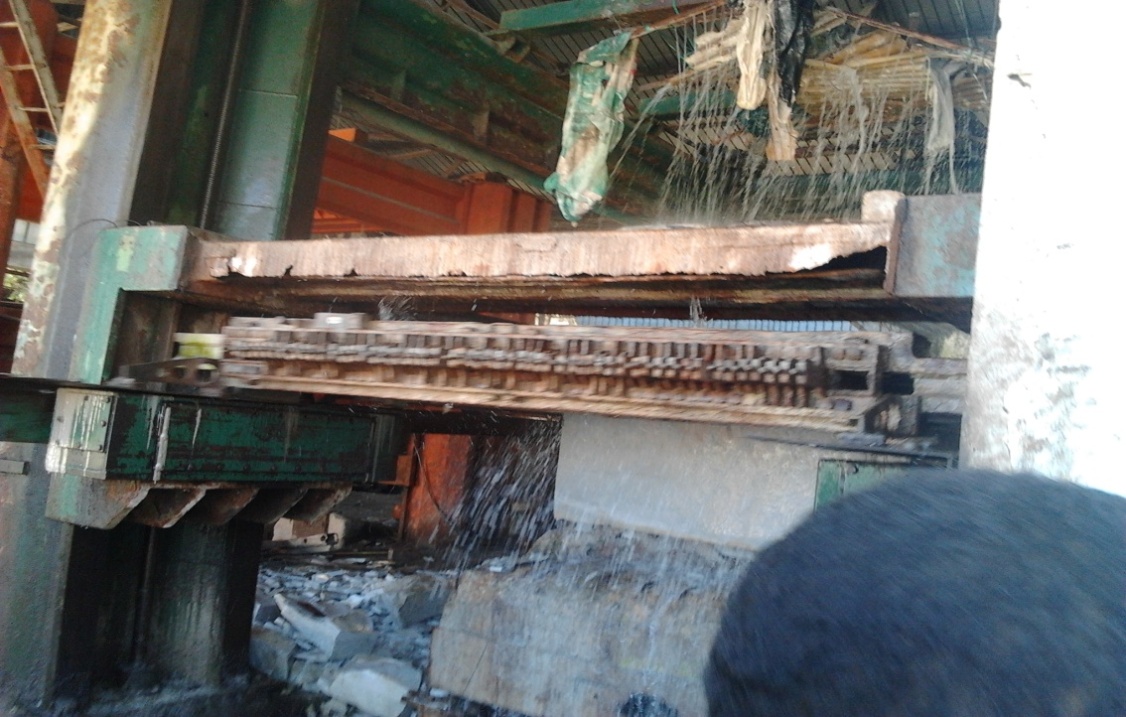 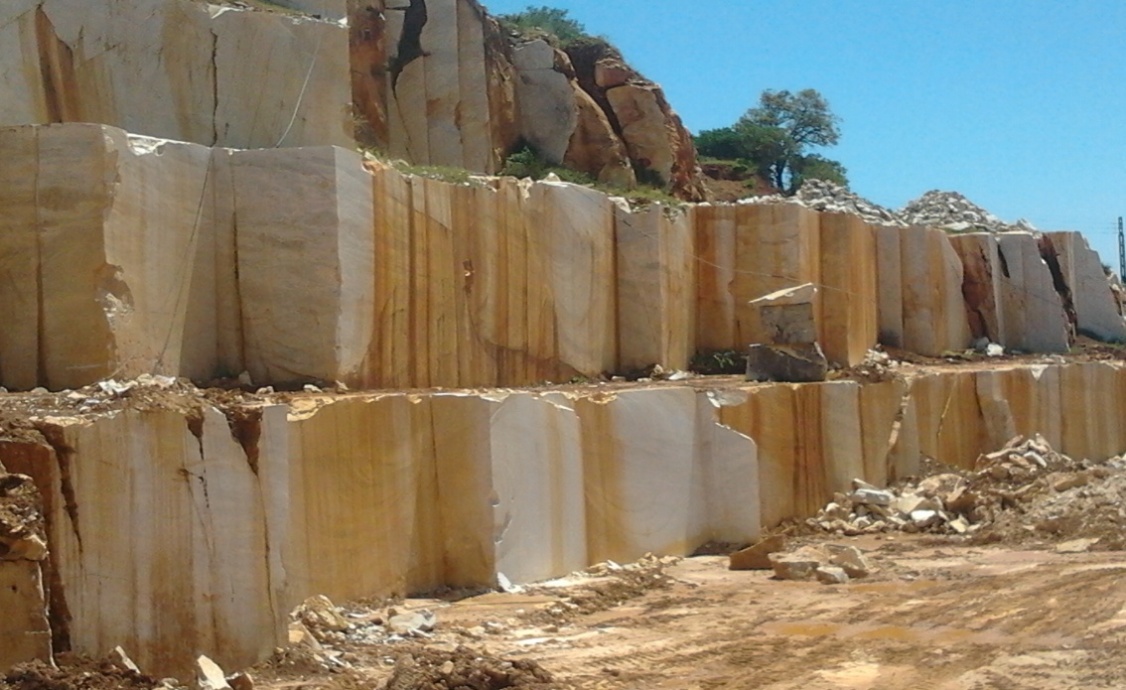 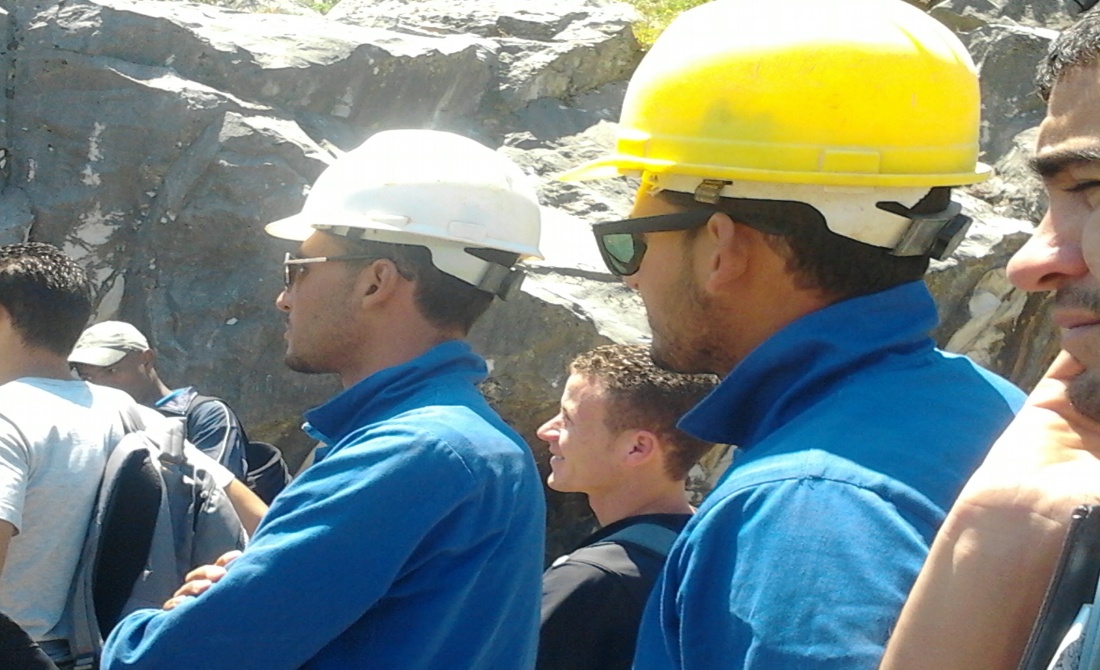 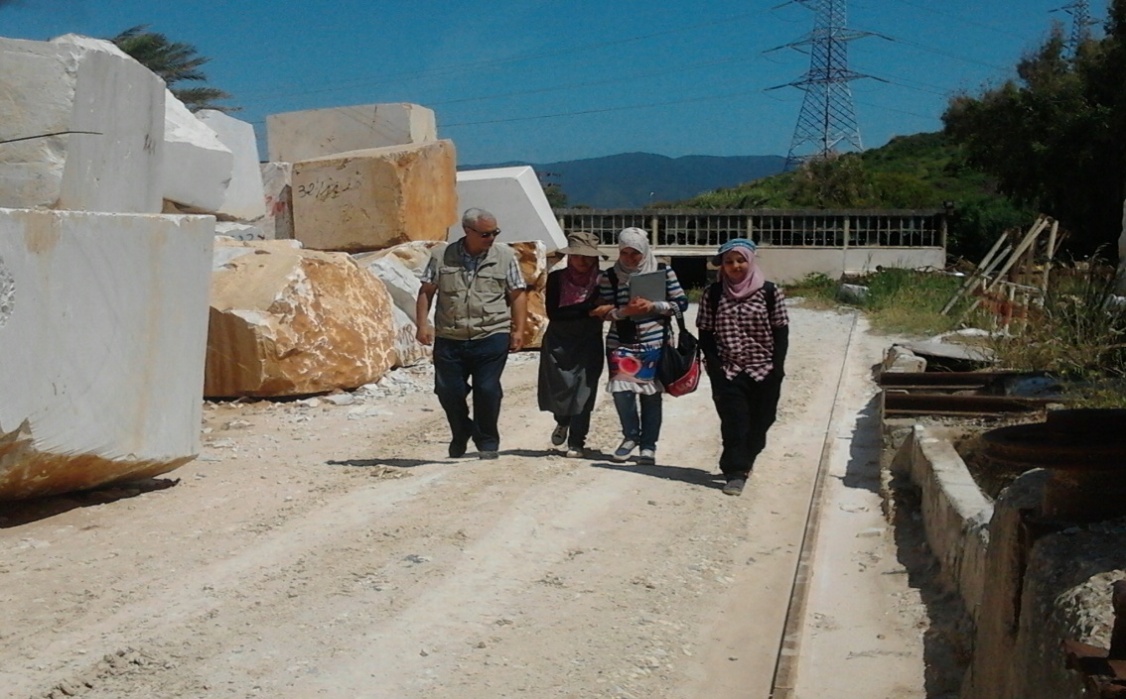 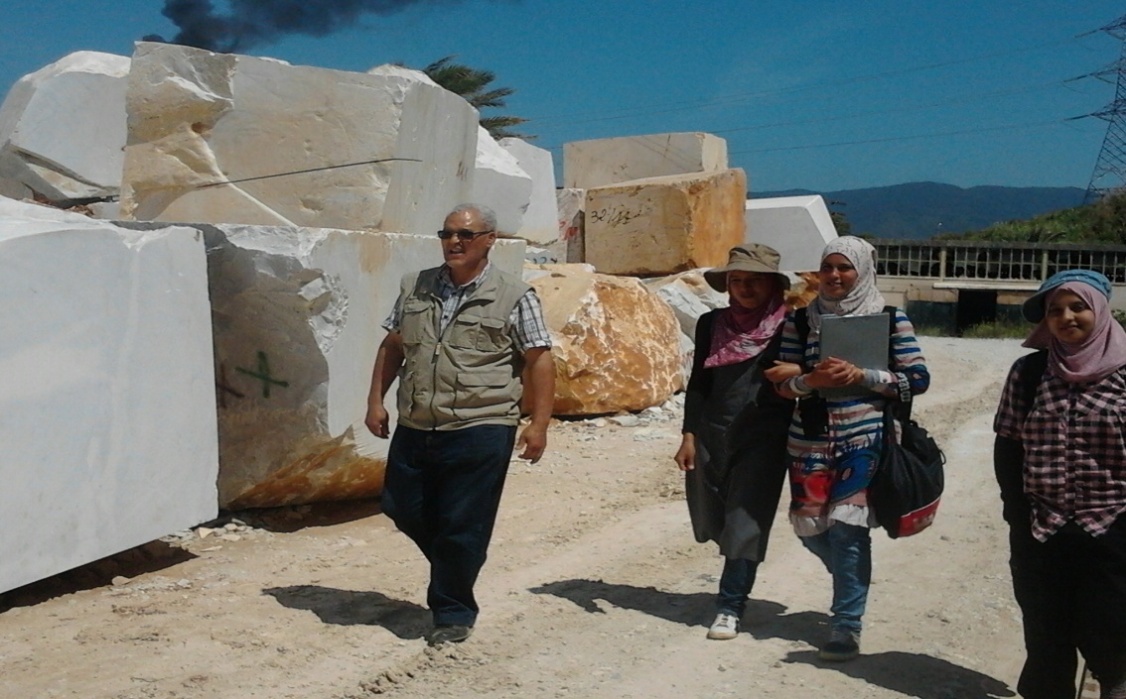 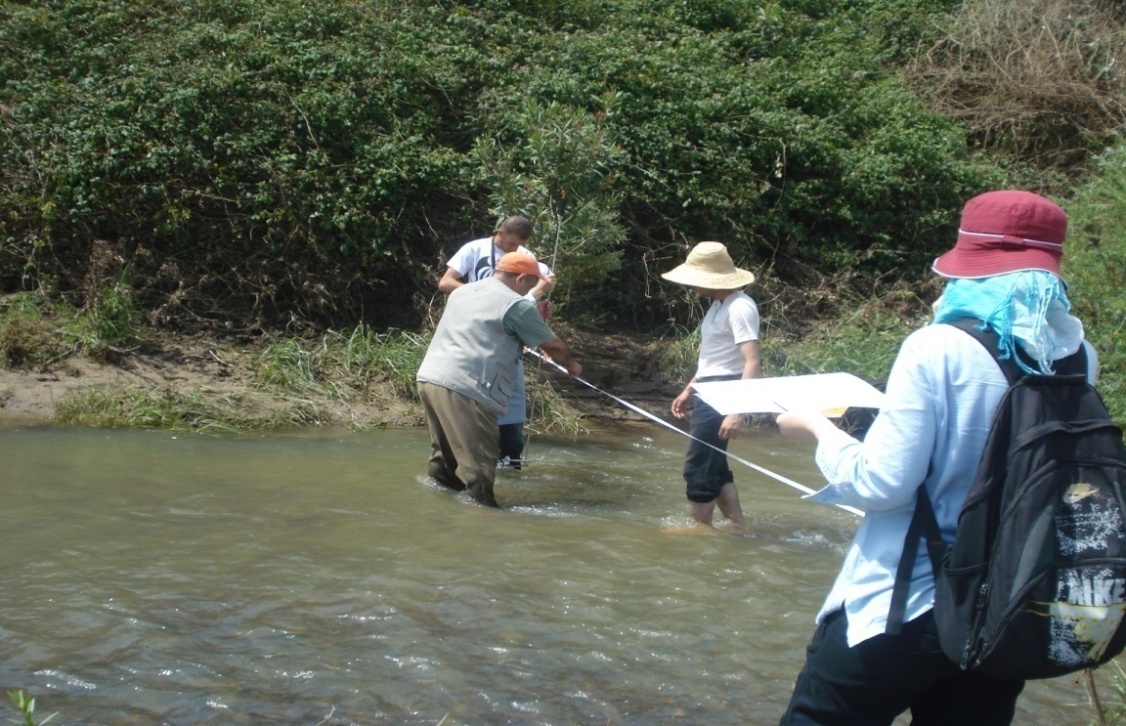 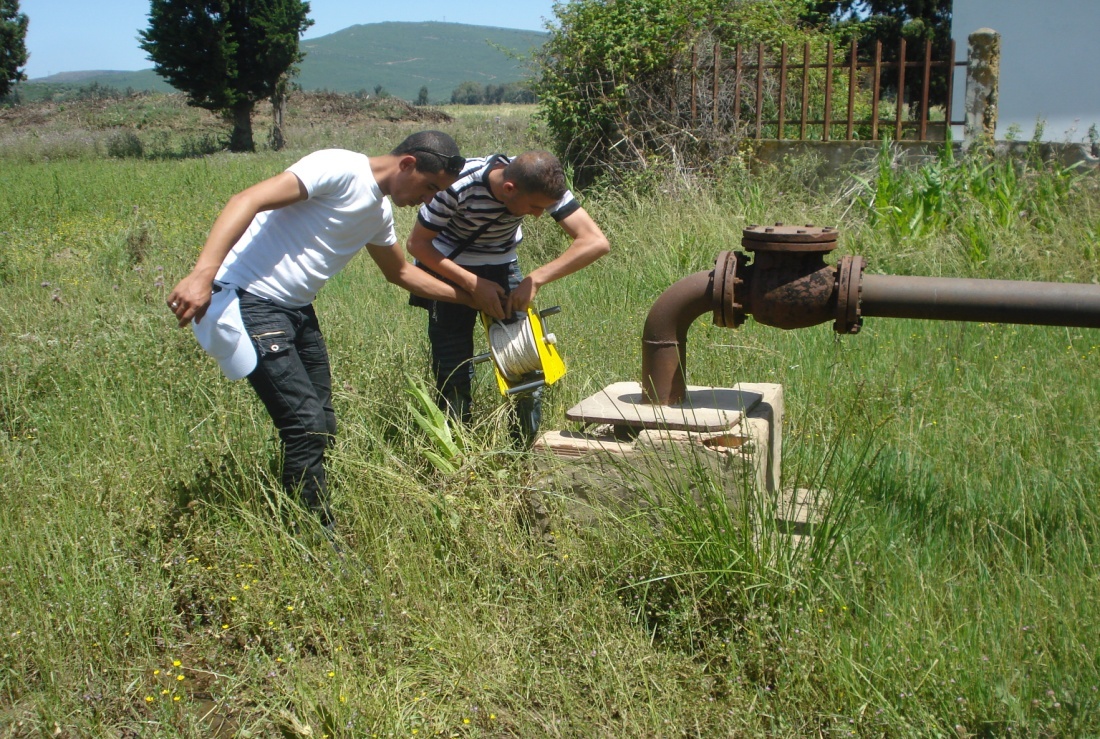 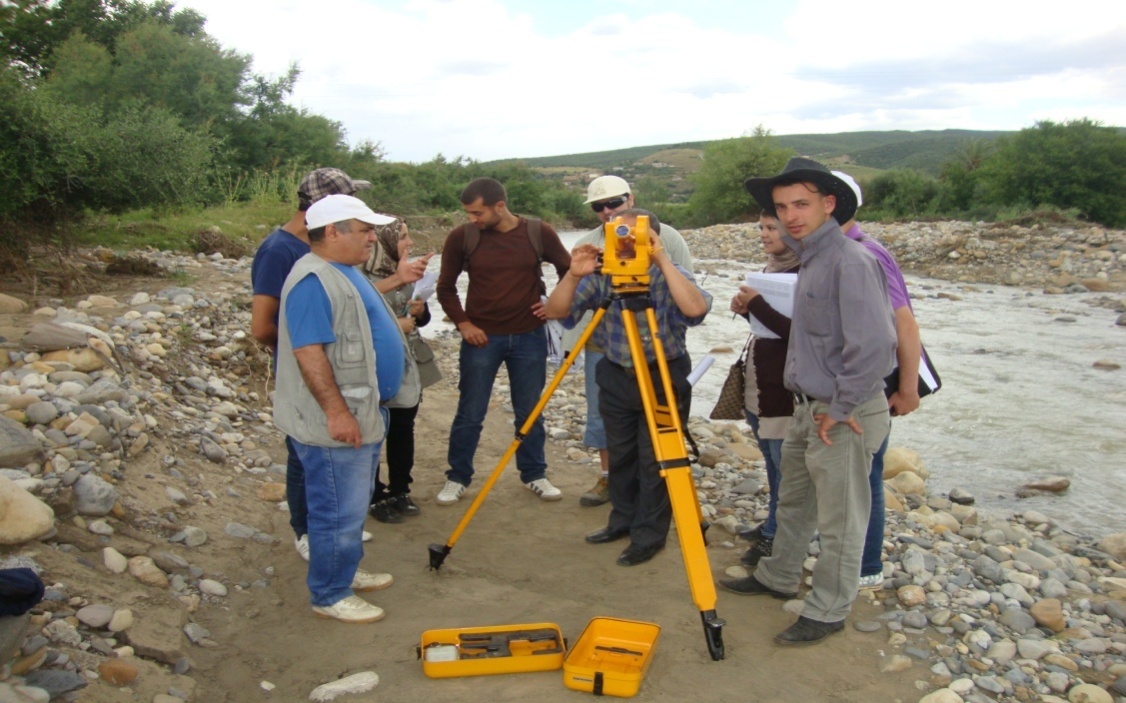 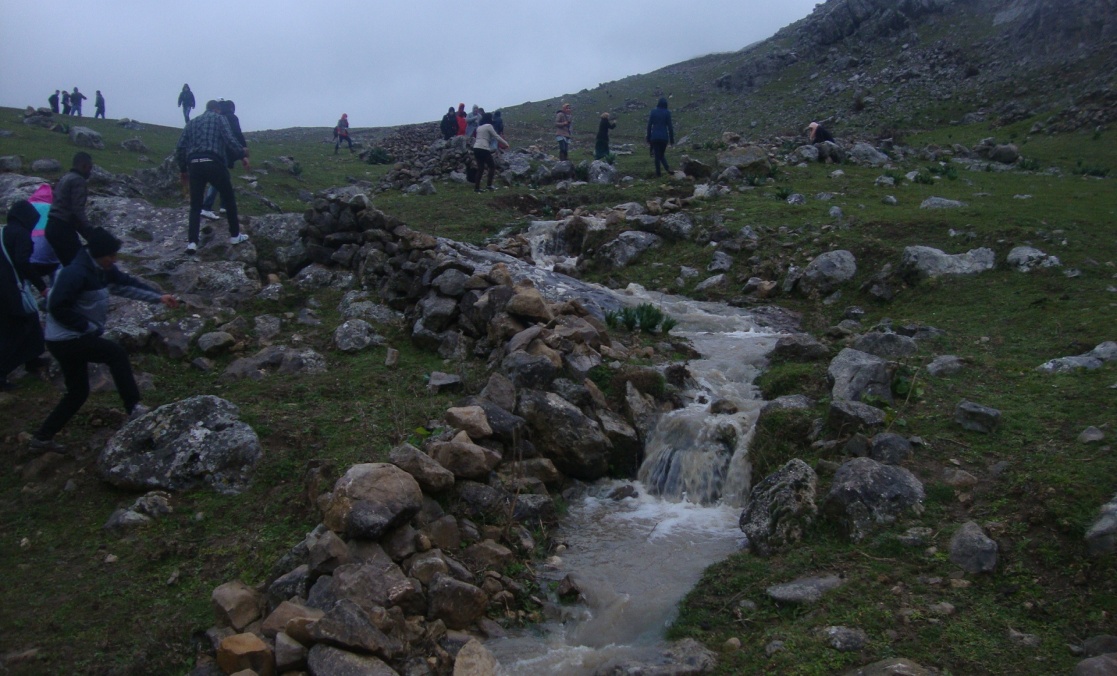 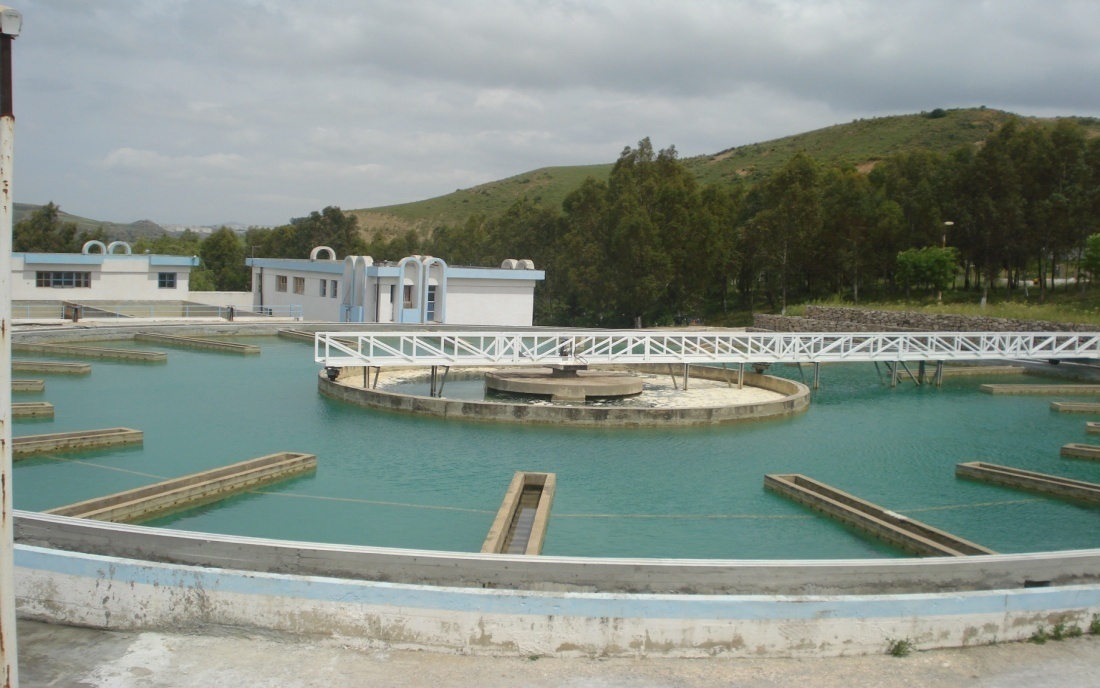 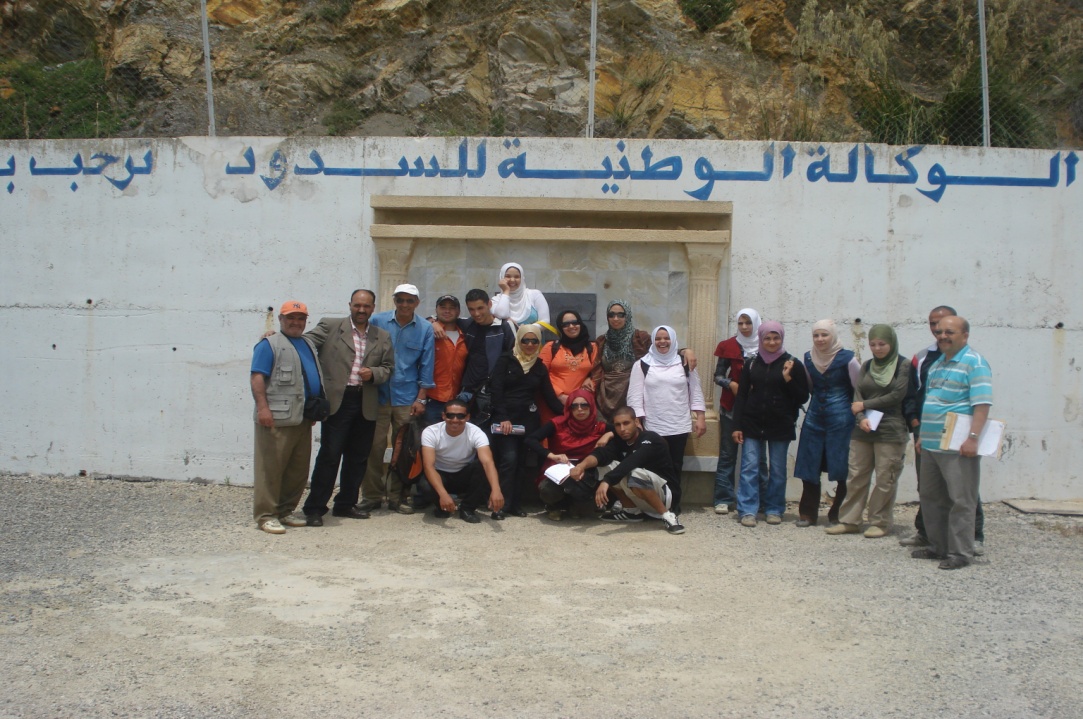 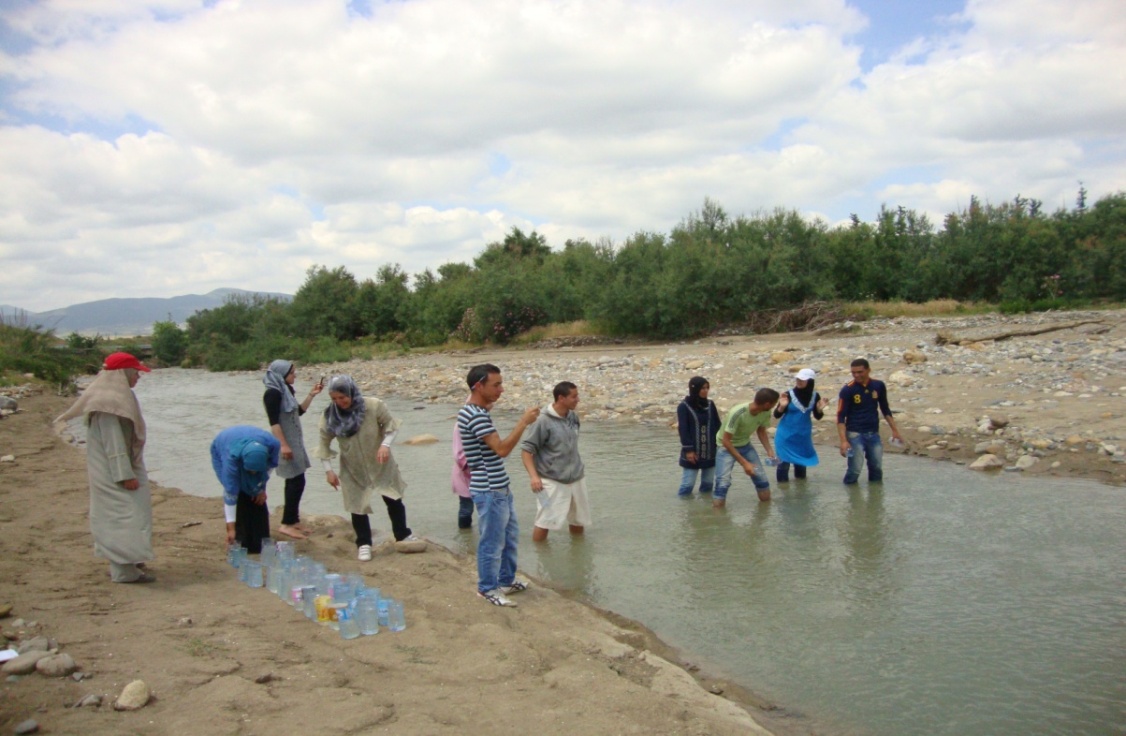 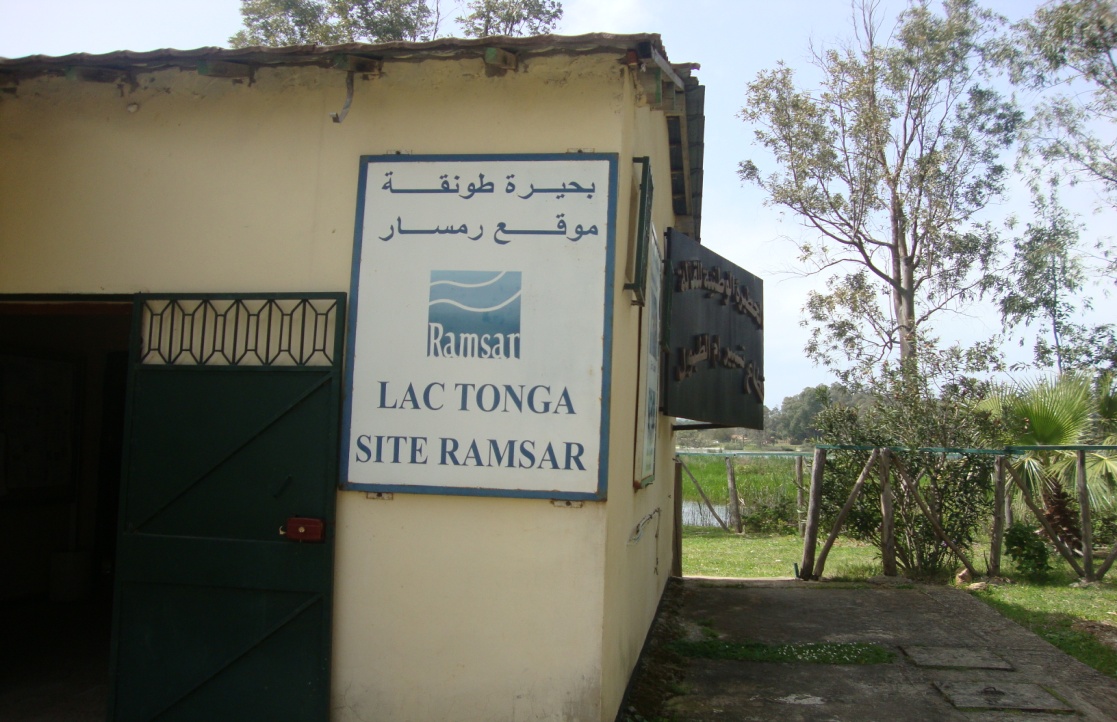 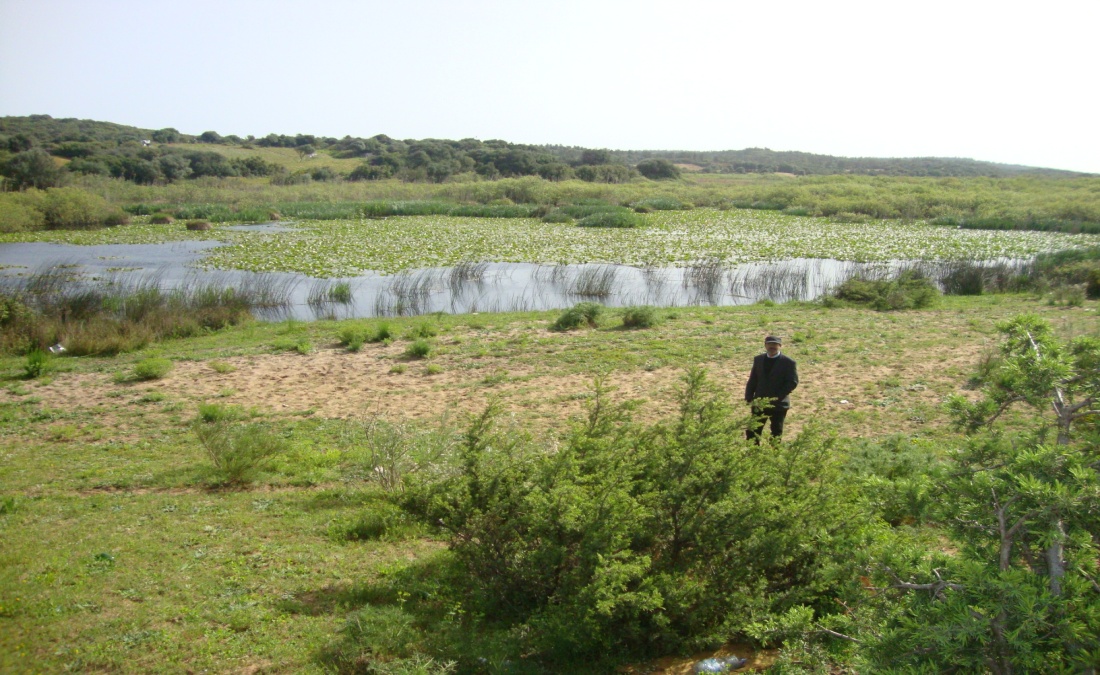 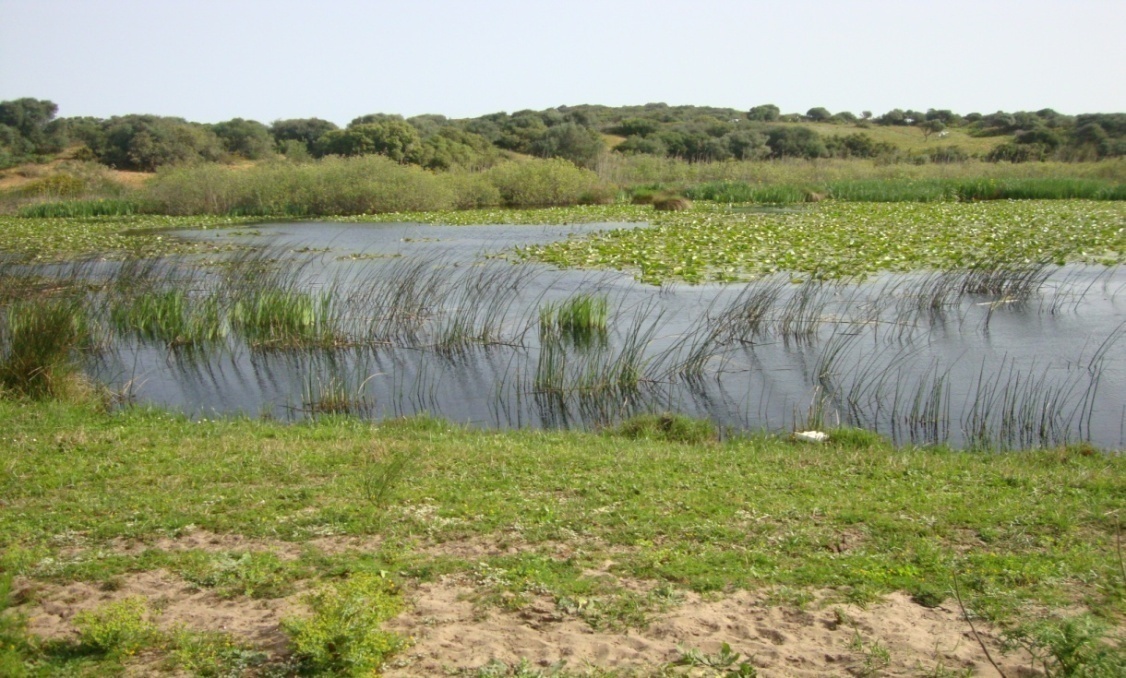 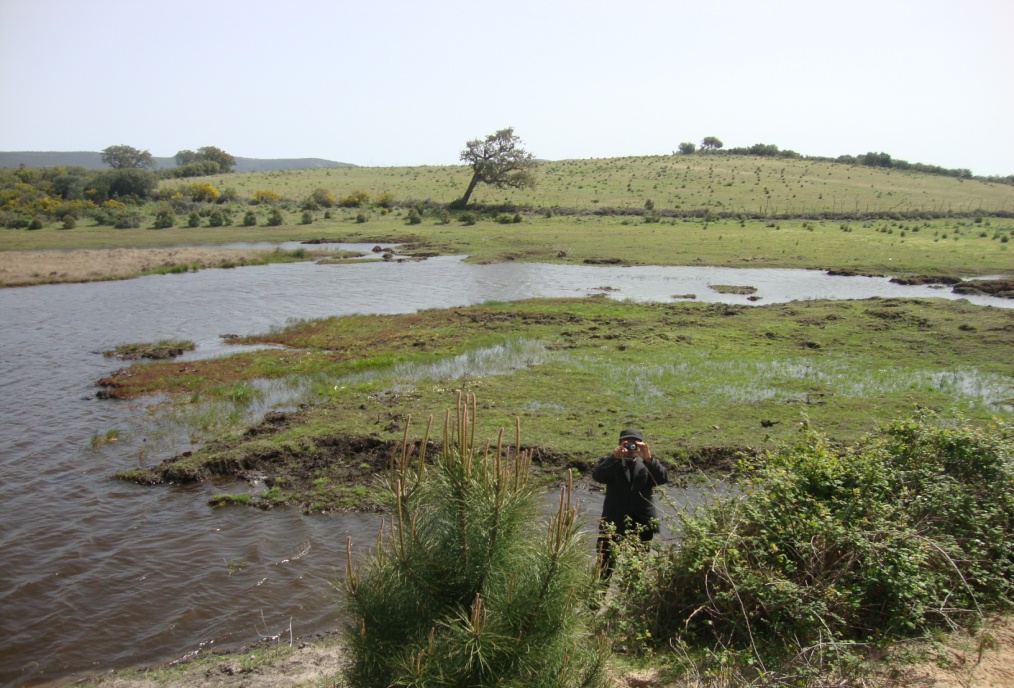 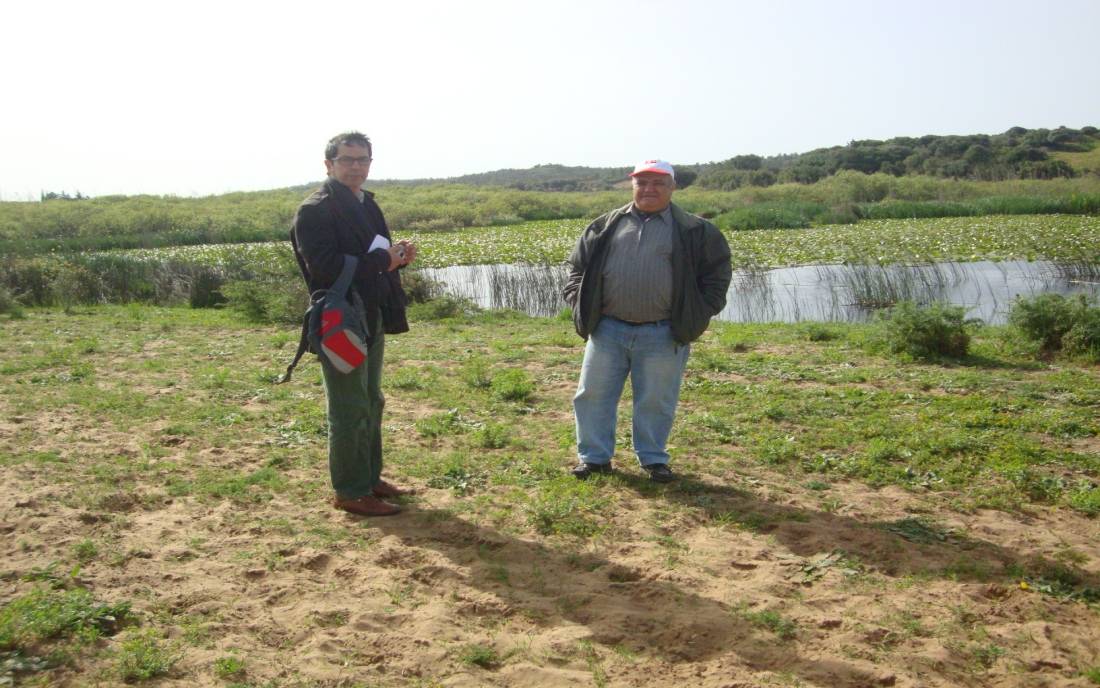 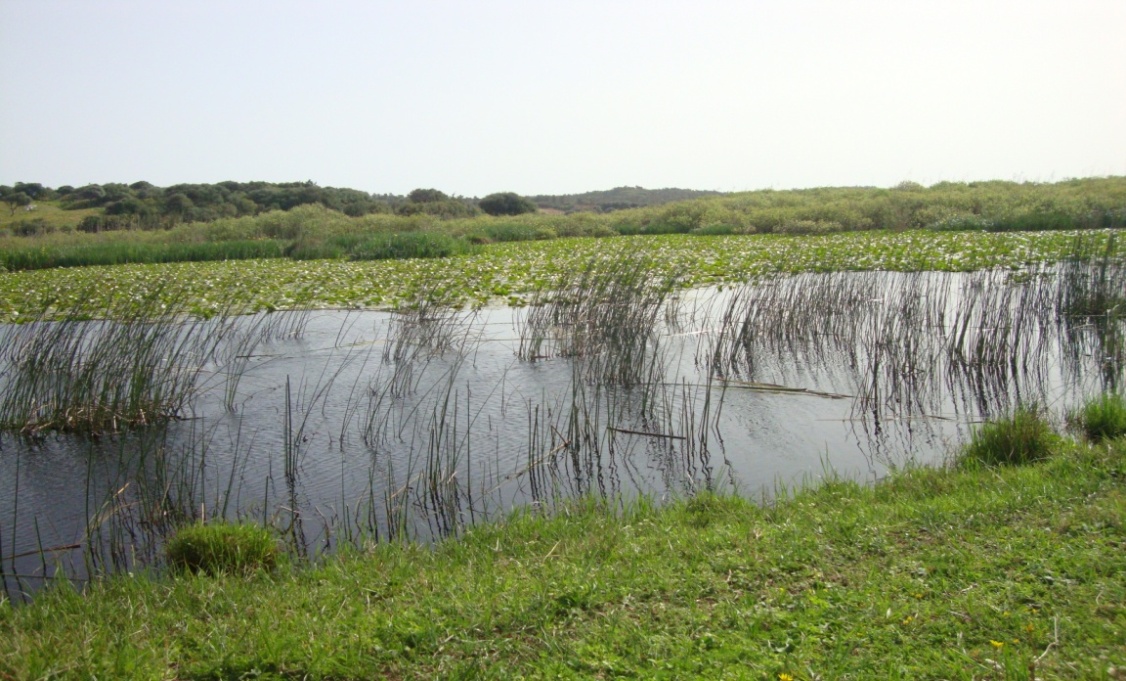 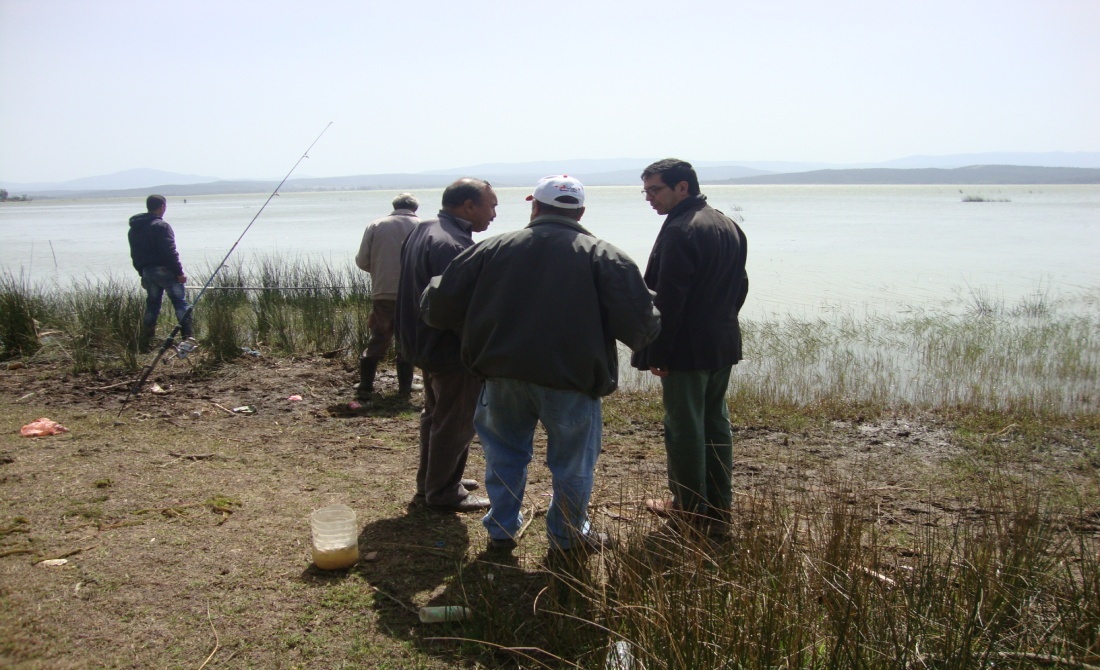 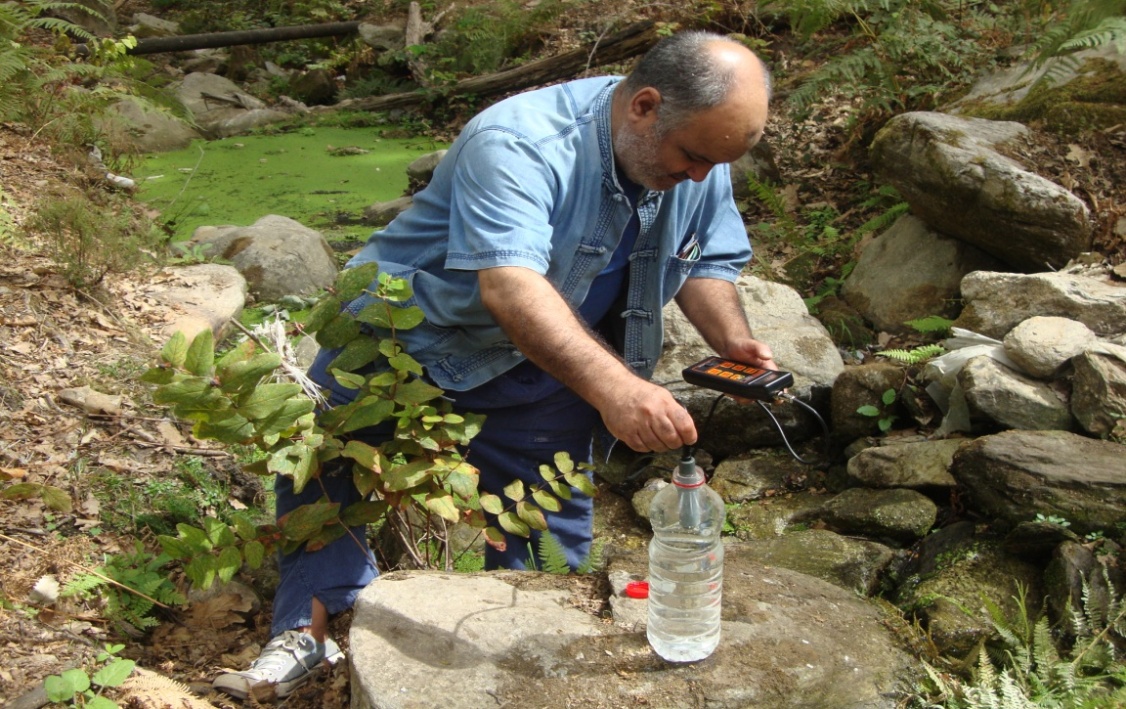 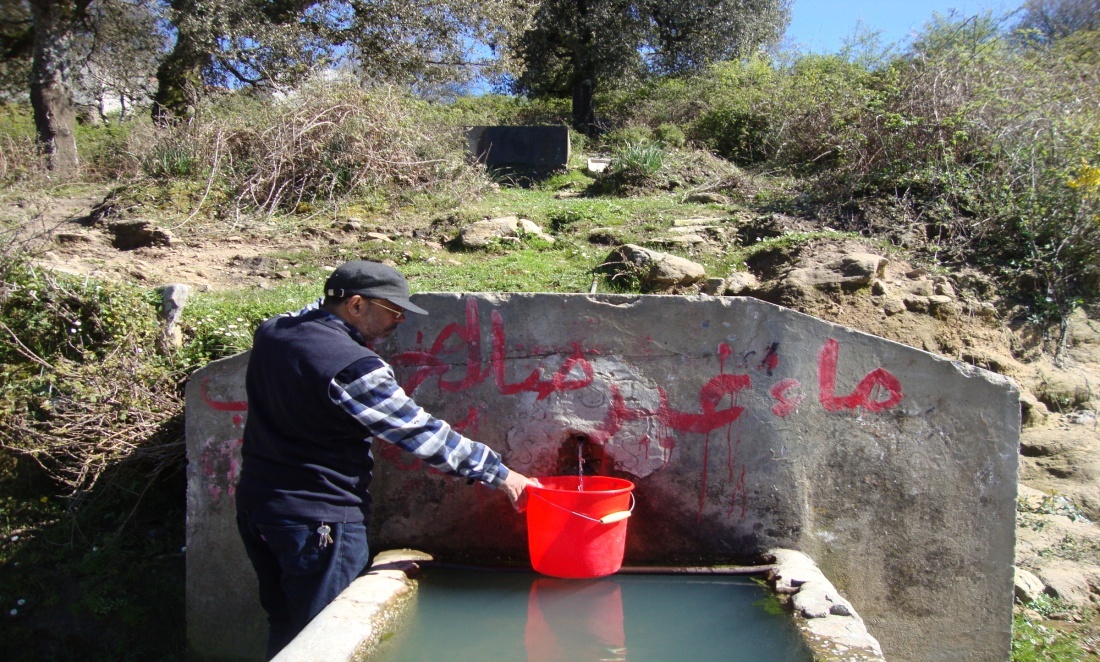 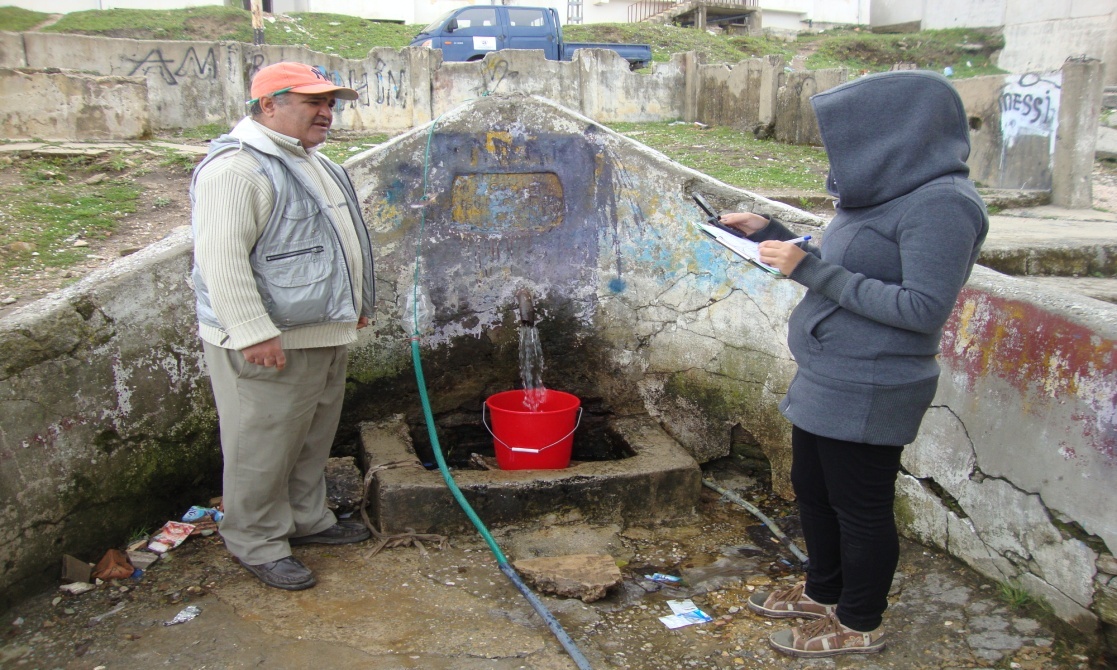 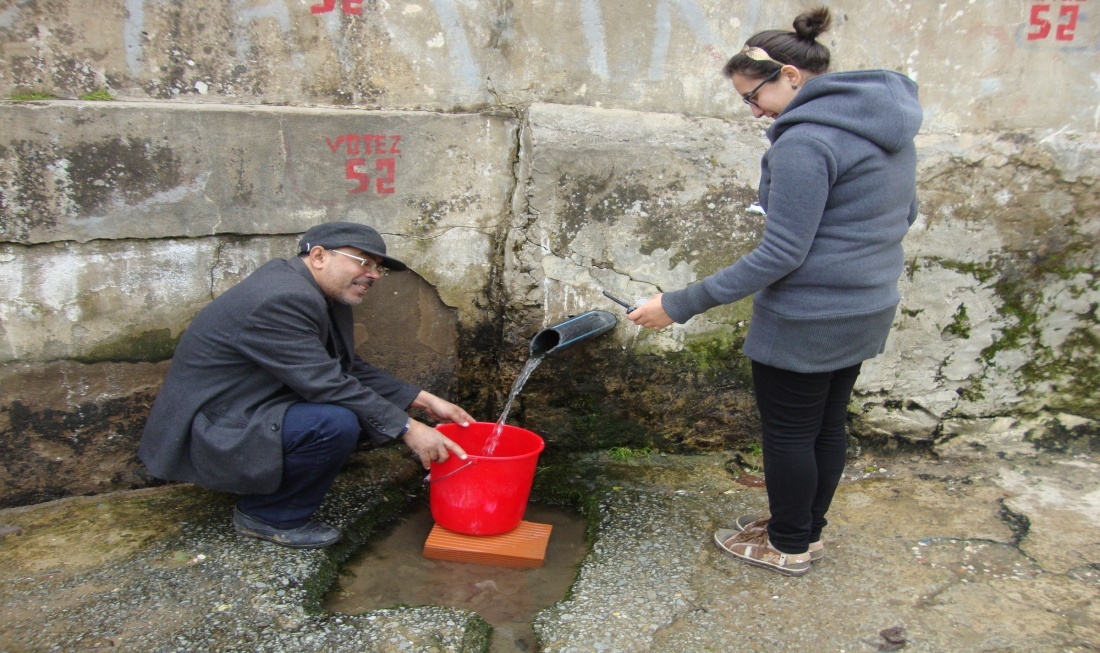 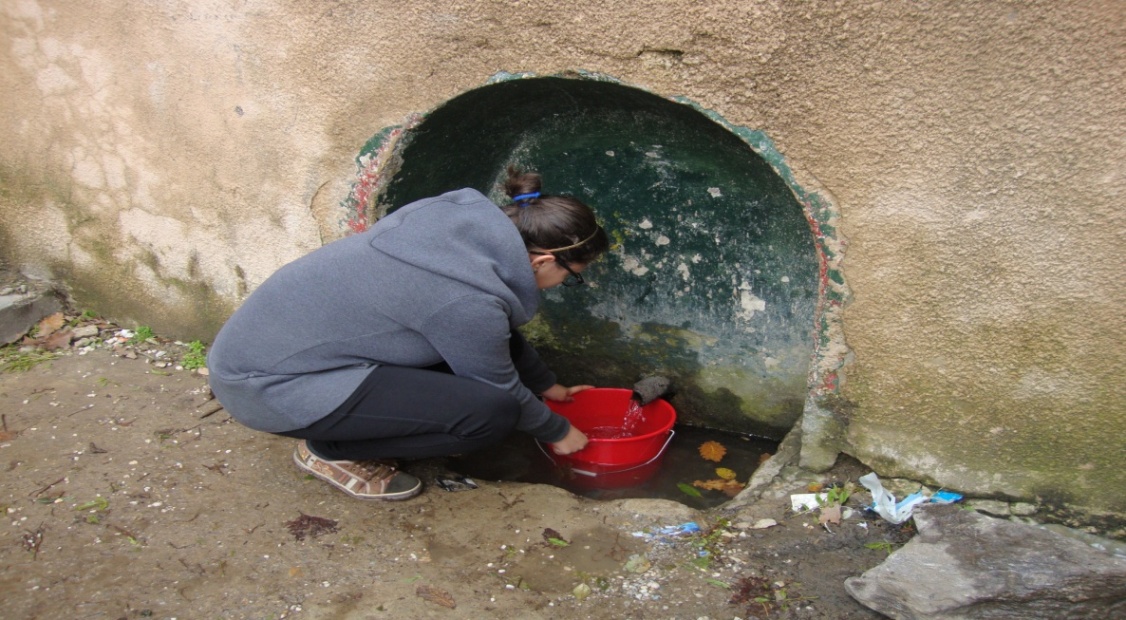 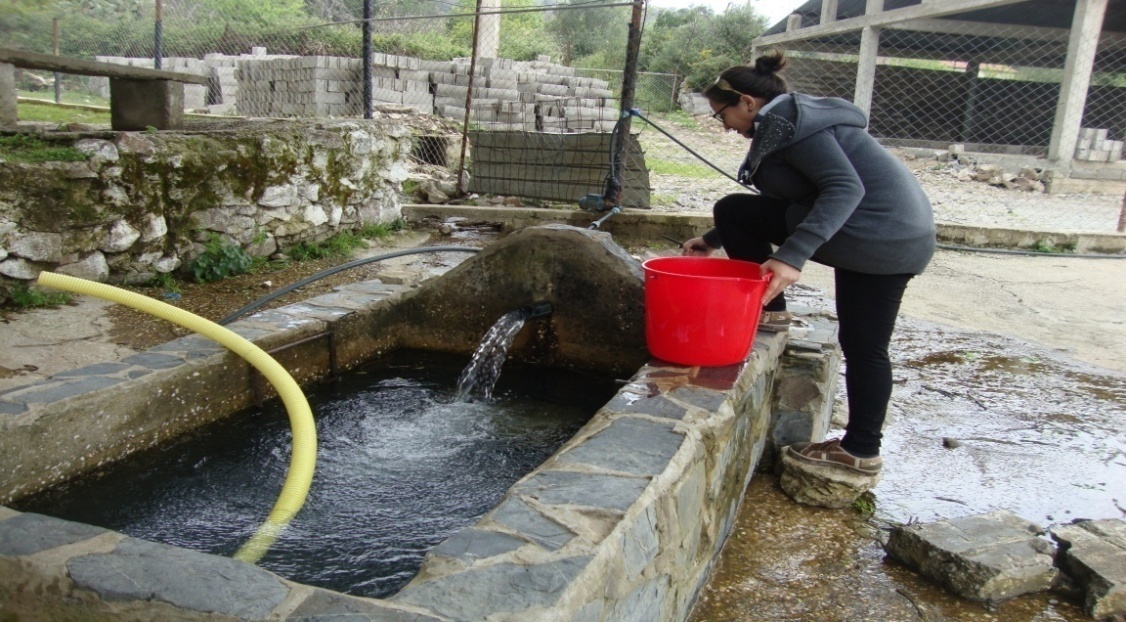 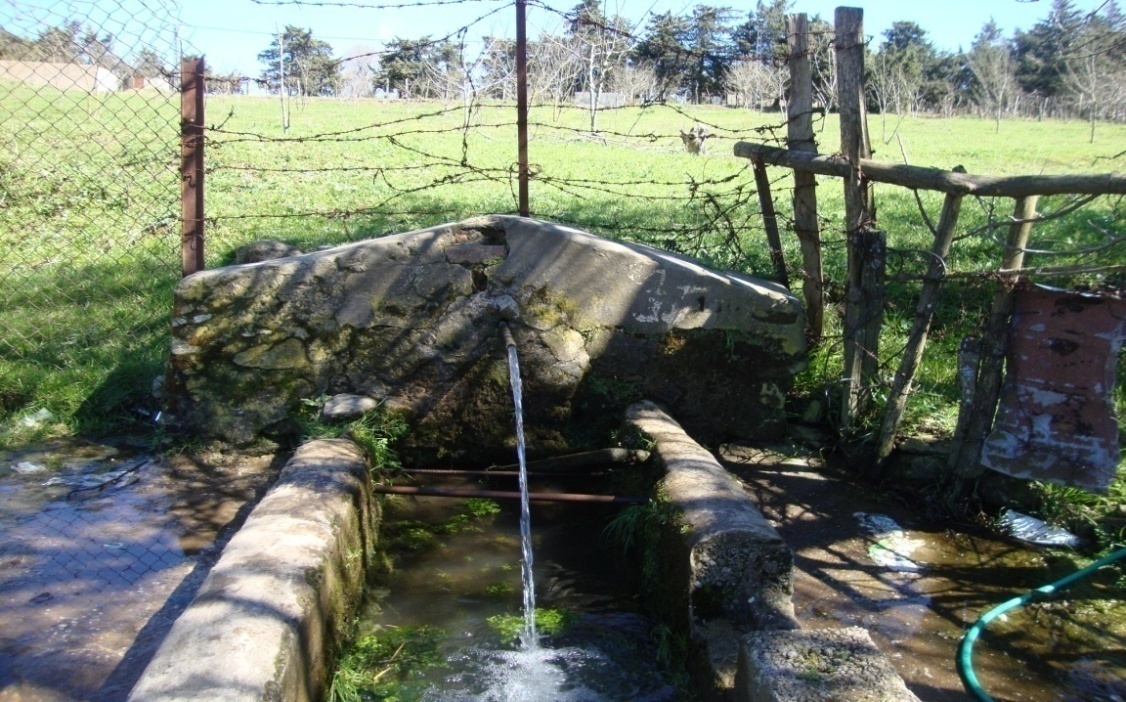